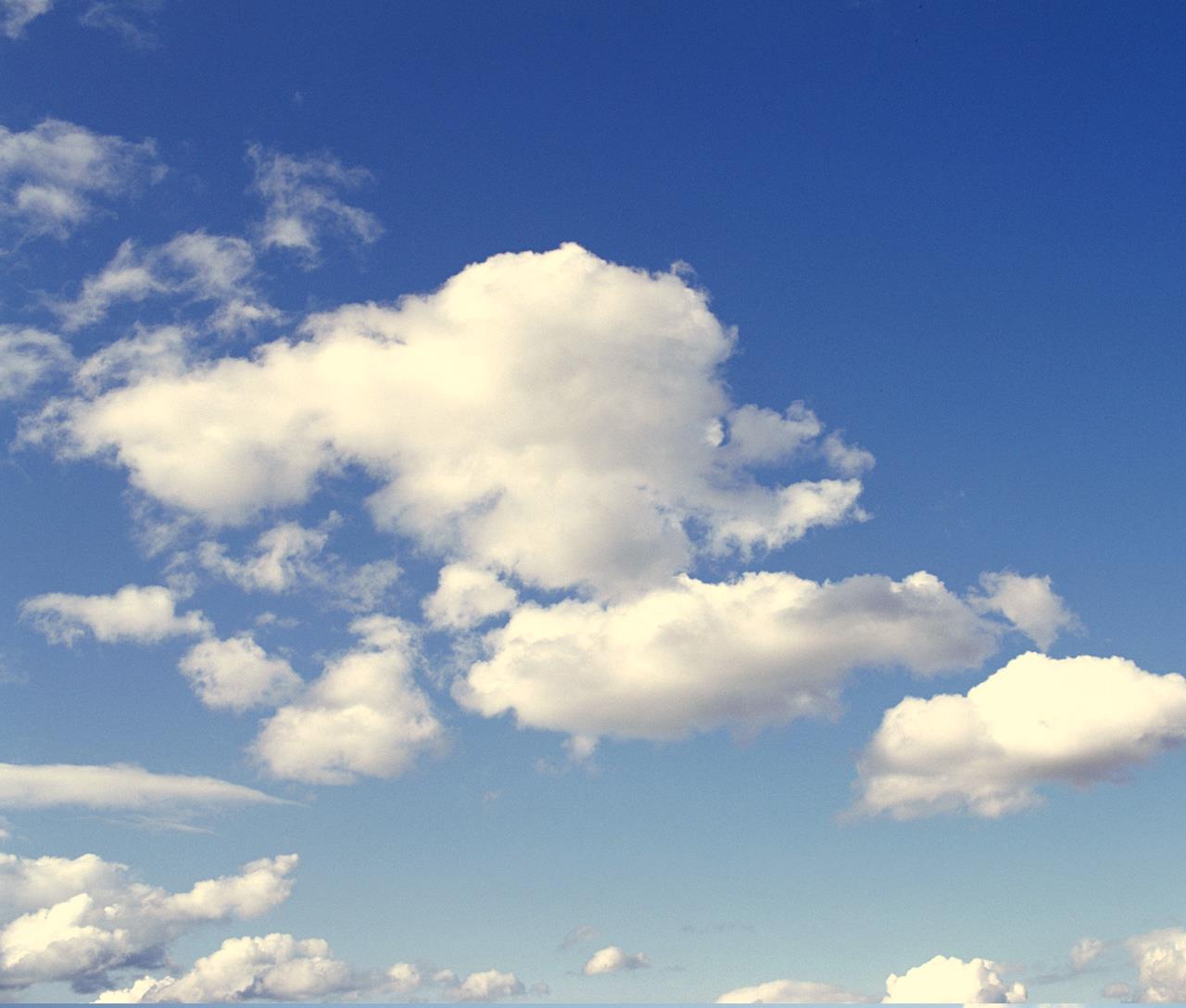 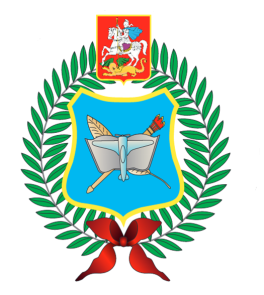 ГКОУ Московской области
кадетская школа-интернат
С первоначальной летной подготовкой
Имени трижды героя советского союза А.И. Покрышкина
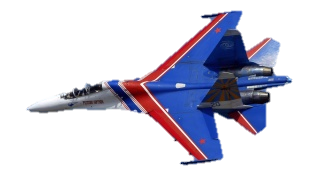 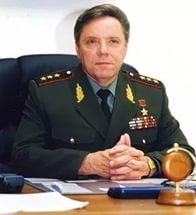 Школа была создана при поддержке Министерства образования Московской области и в соответствии с постановлением Губернатора Московской области Громова Бориса Всеволодовича 
№ 379 - ПГ  
от 10 ноября 2000г.
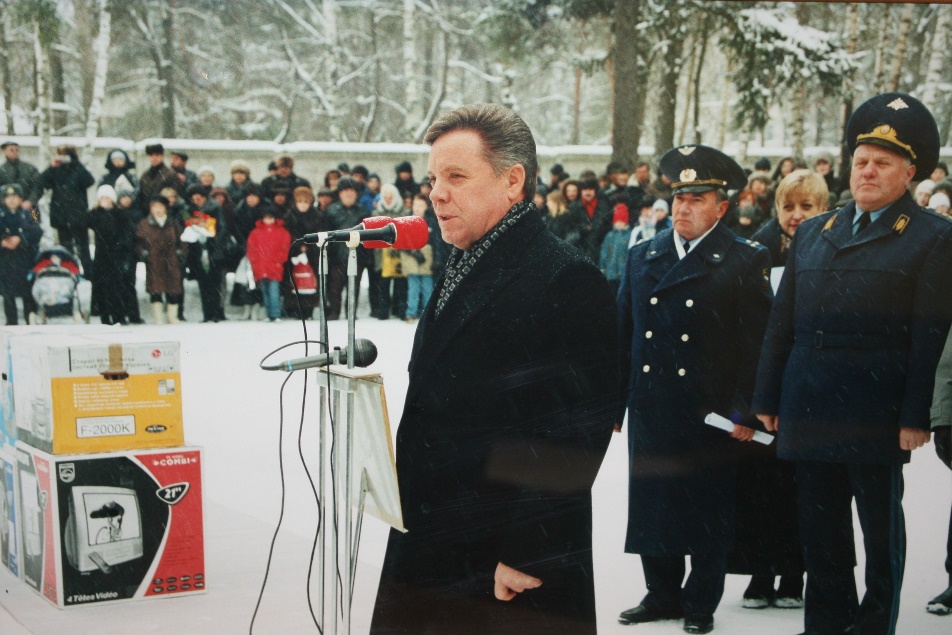 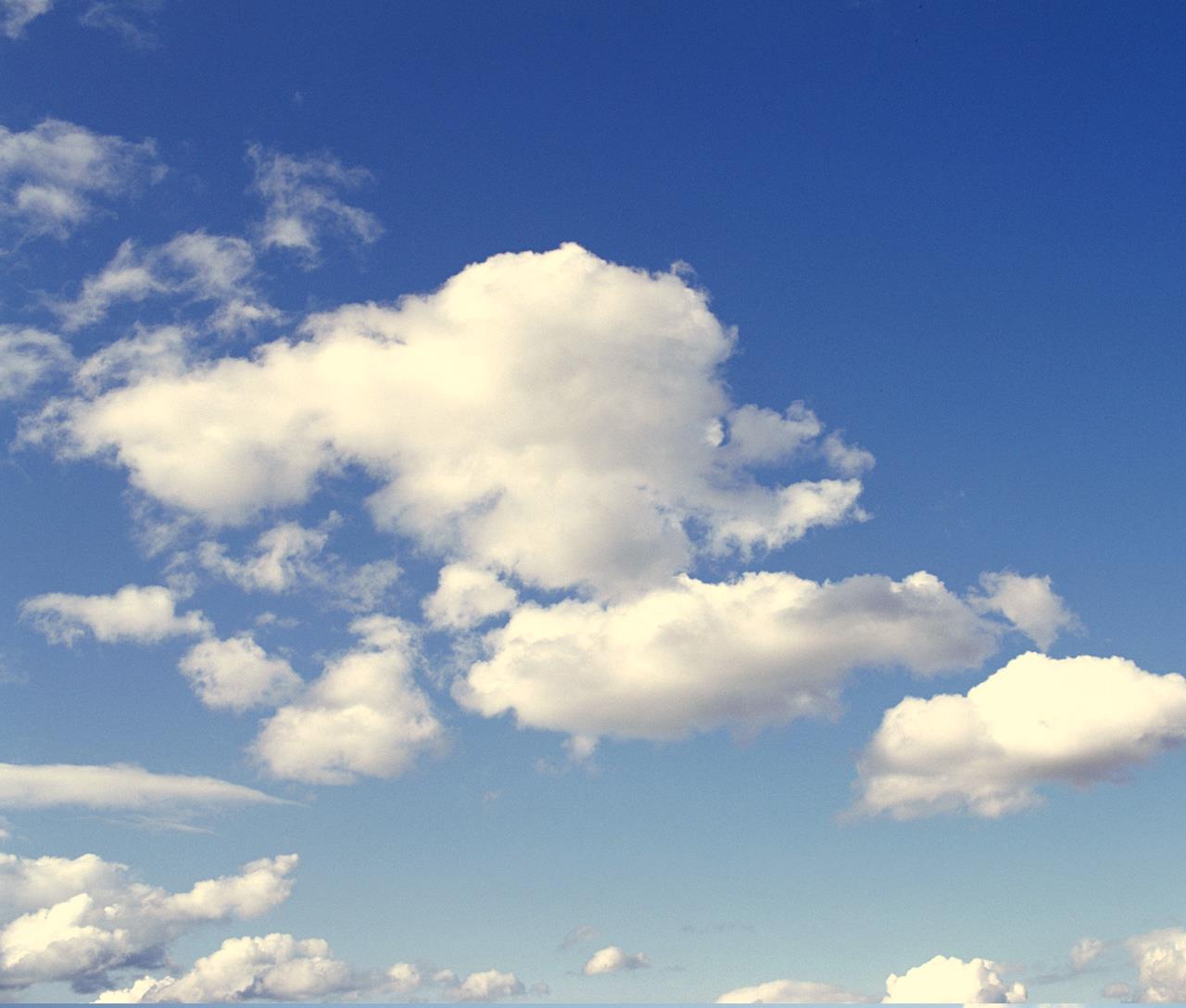 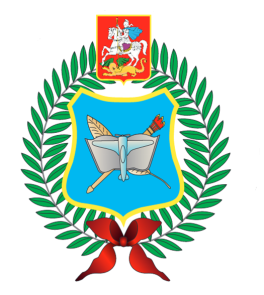 ГКОУ Московской области
кадетская школа-интернат
С первоначальной летной подготовкой
Имени трижды героя советского союза А.И. Покрышкина
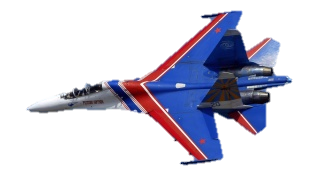 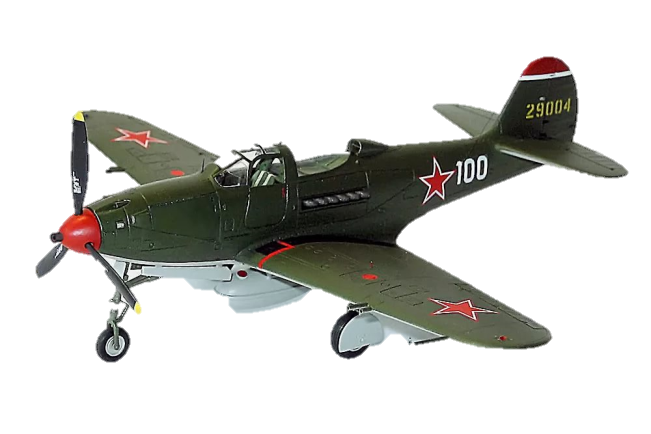 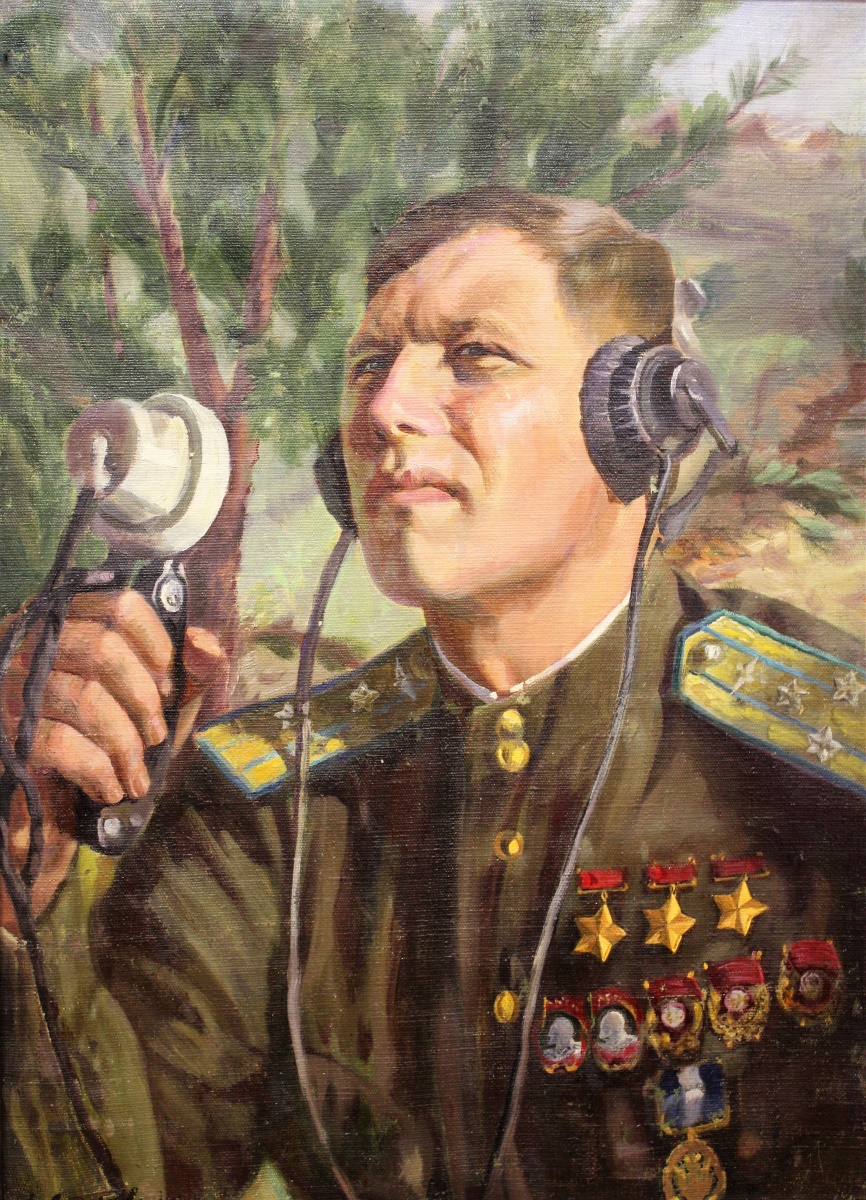 22 июня 2004 года Постановлением Губернатора Московской области  № 118 - ПГ 
школе было присвоено имя трижды Героя Советского Союза, легендарного летчика-истребителя, маршала авиации Александра Ивановича Покрышкина
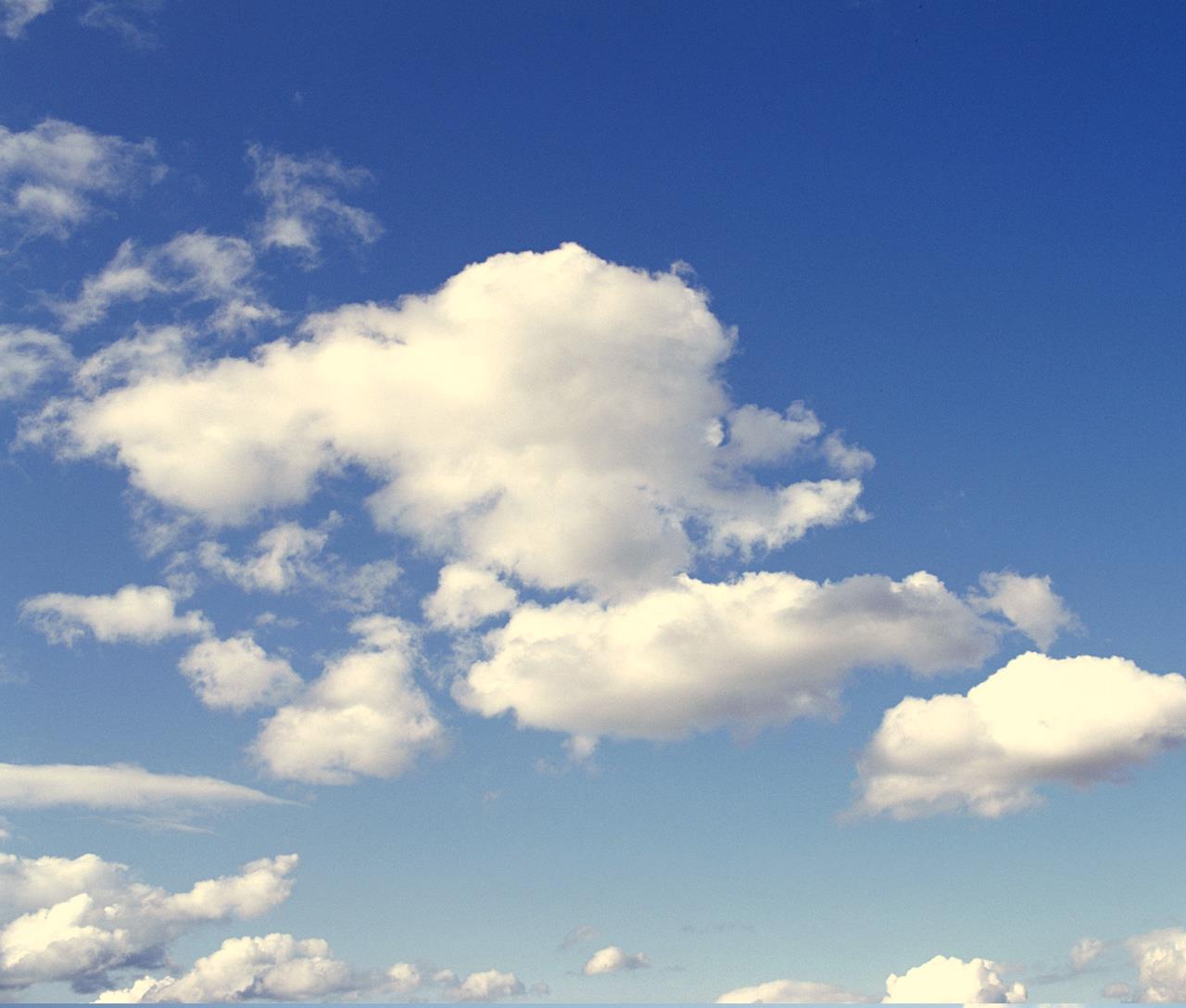 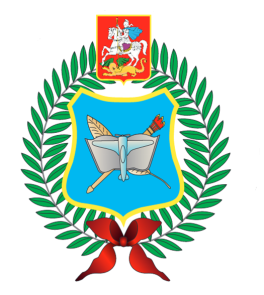 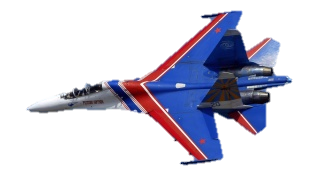 ГКОУ Московской области
кадетская школа-интернат
С первоначальной летной подготовкой
Имени трижды героя советского союза А.И. Покрышкина
Атрибуты
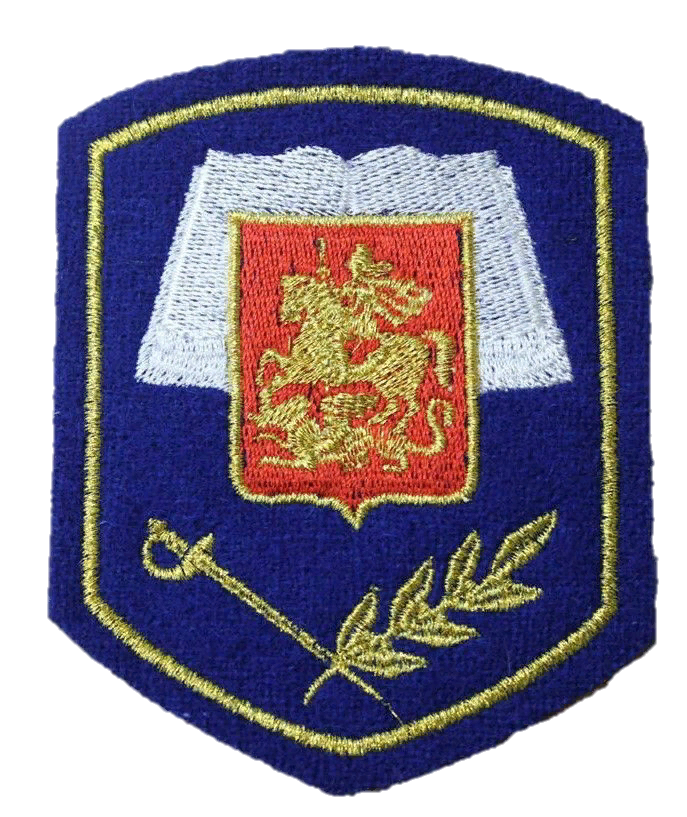 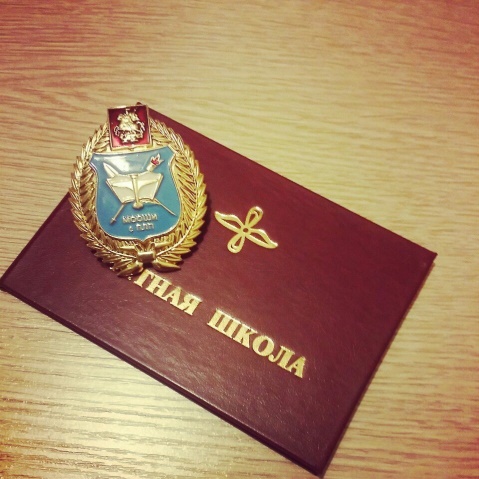 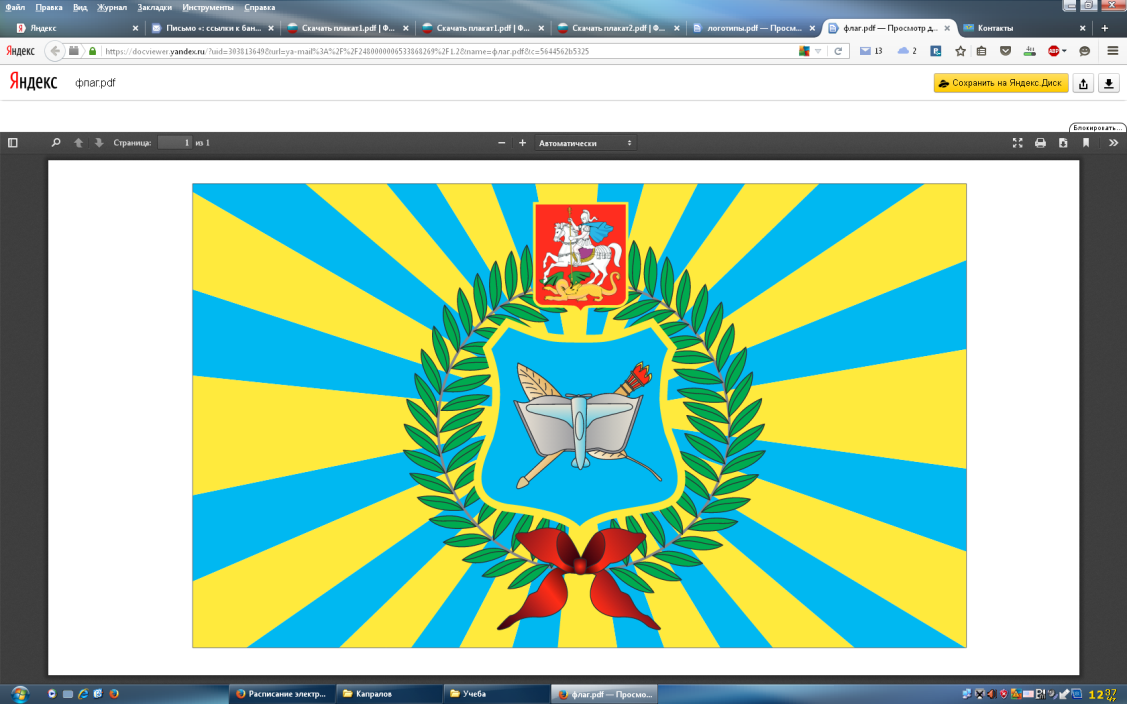 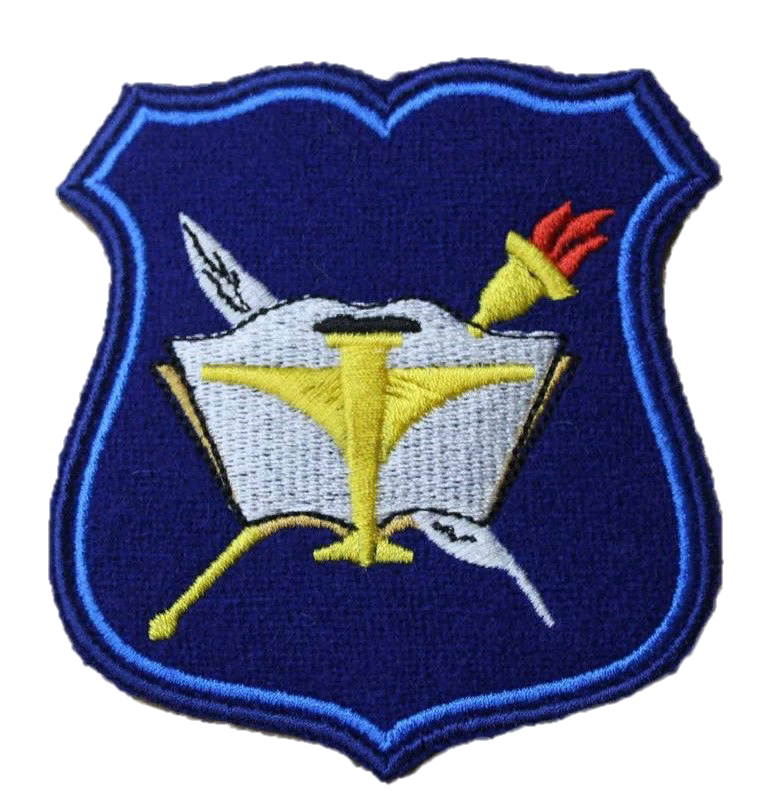 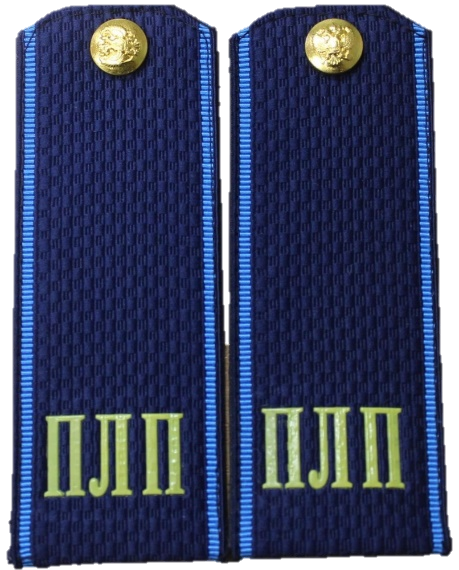 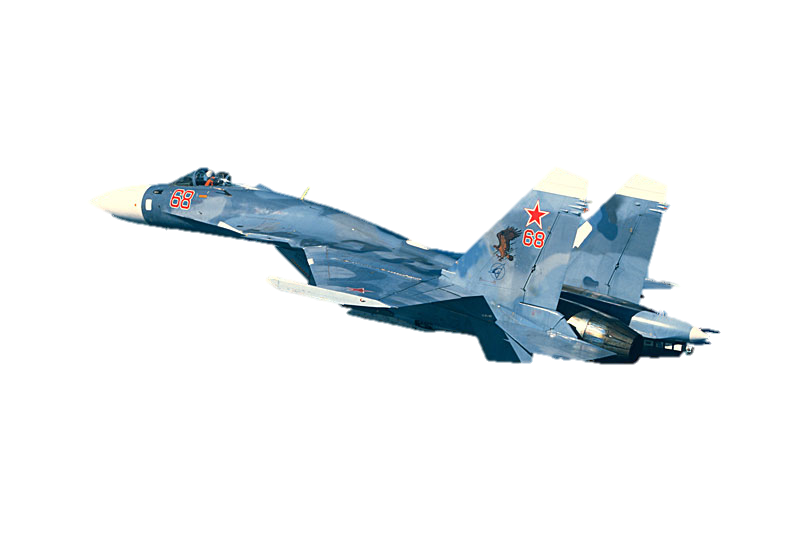 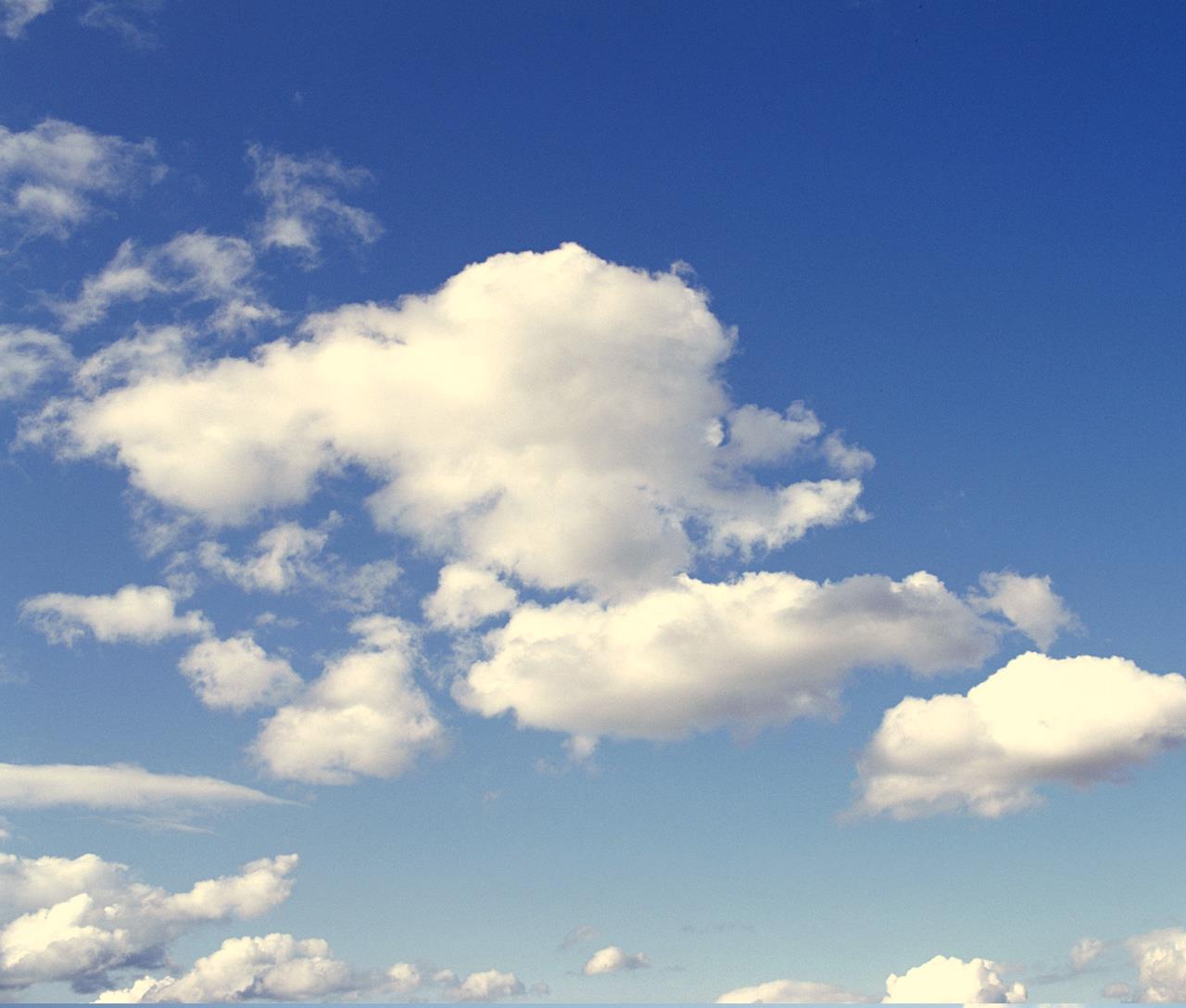 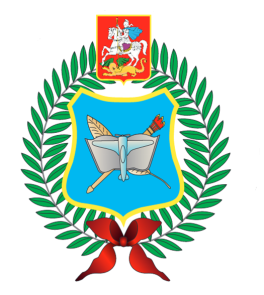 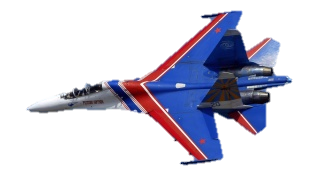 ГКОУ Московской области
кадетская школа-интернат
С первоначальной летной подготовкой
Имени трижды героя советского союза А.И. Покрышкина
Школа является единственным  общеобразовательным учреждением в Москве и Московской области с преподаванием авиационных дисциплин, 
где кадеты выполняют полеты на самолете и парашютные прыжки.
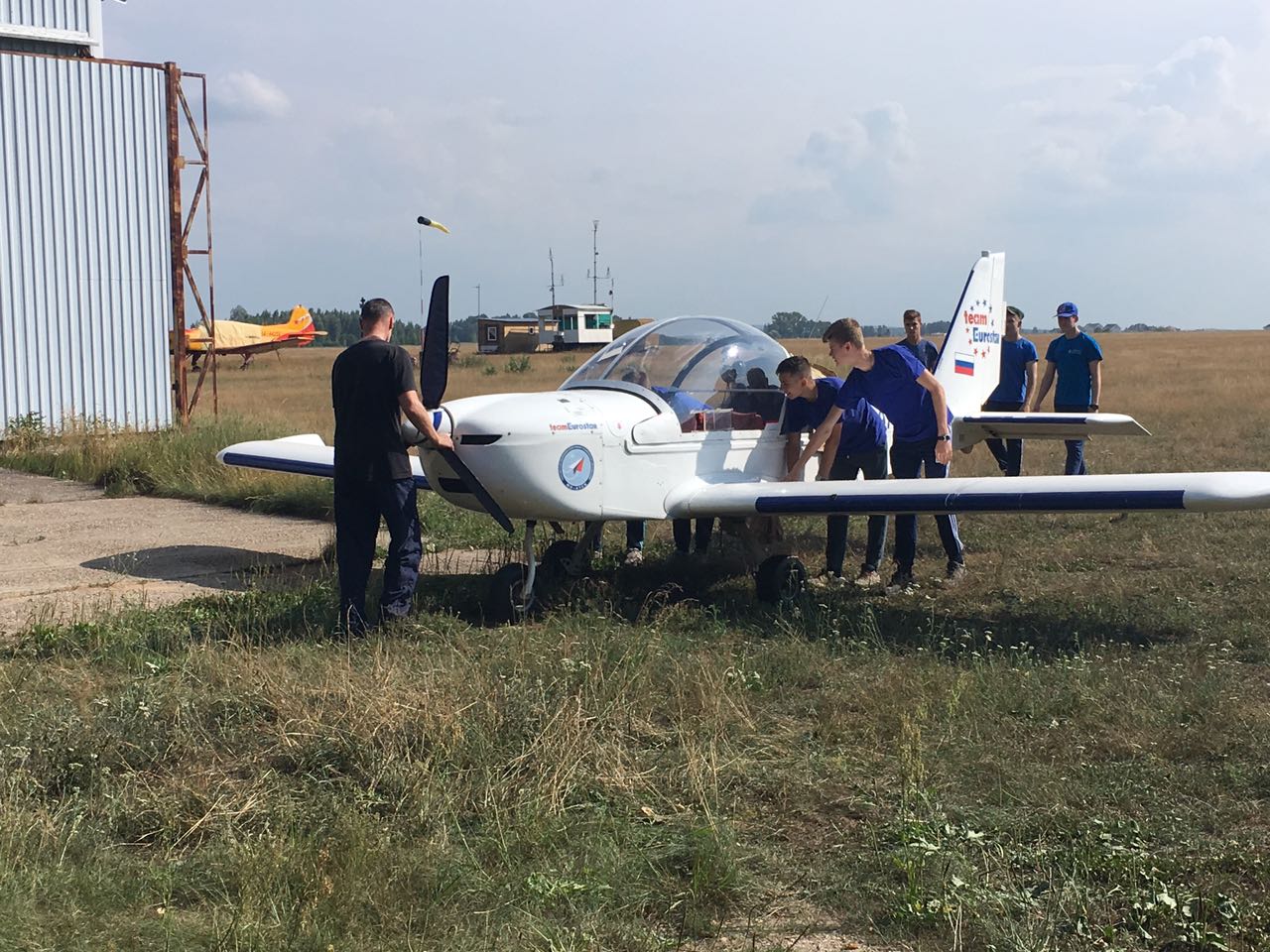 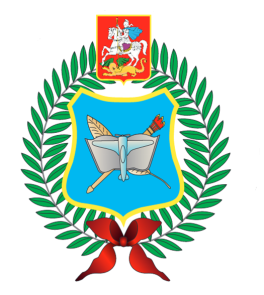 ГКОУ Московской области
кадетская школа-интернат
С первоначальной летной подготовкой
Имени трижды героя советского союза А.И. Покрышкина
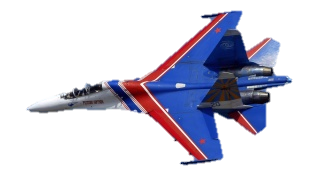 Летная практика
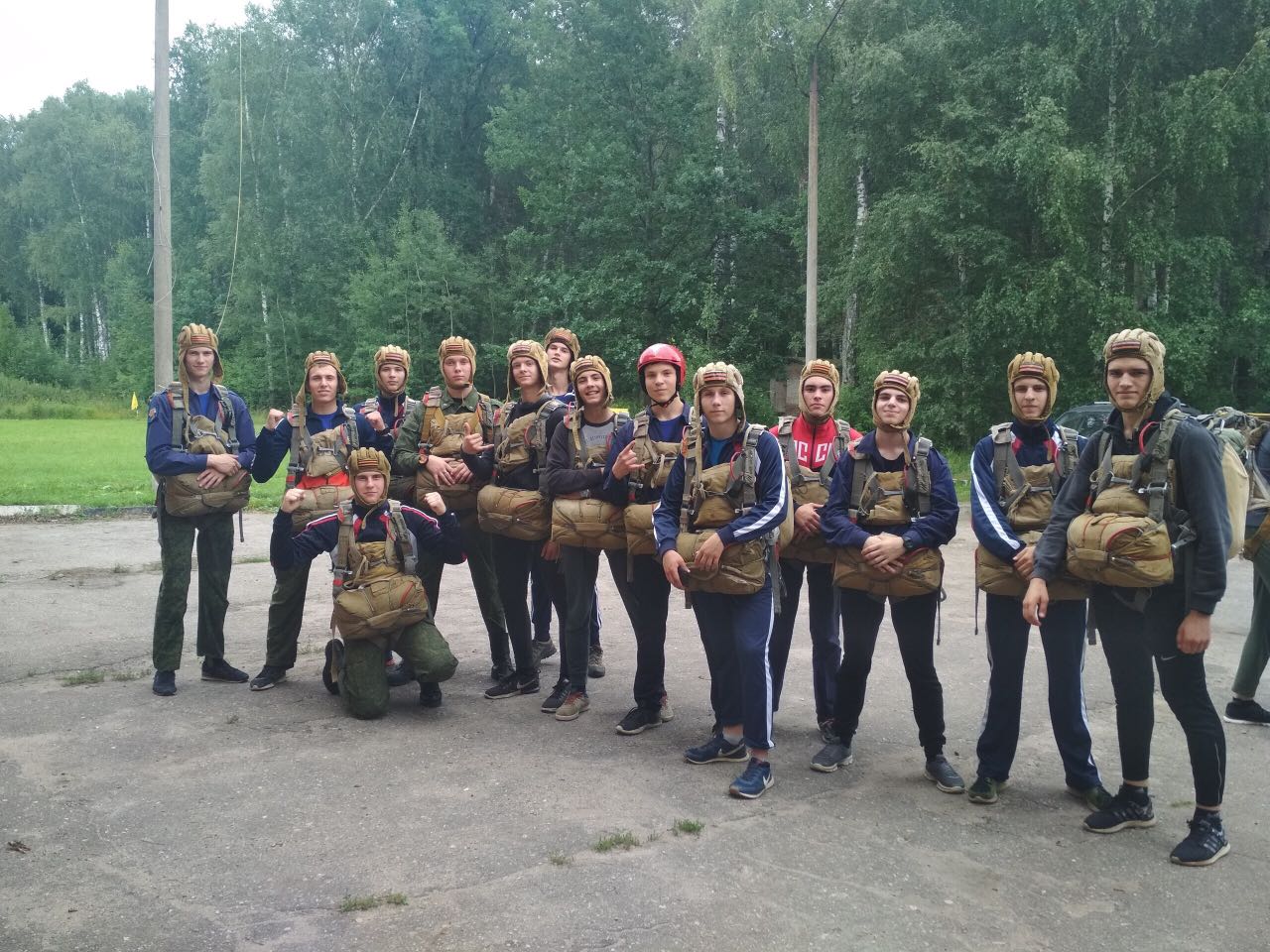 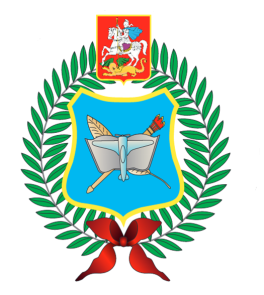 ГКОУ Московской области
кадетская школа-интернат
С первоначальной летной подготовкой
Имени трижды героя советского союза А.И. Покрышкина
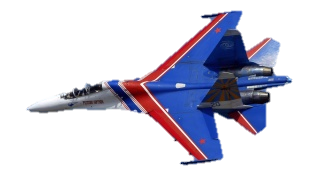 Парашютные прыжки
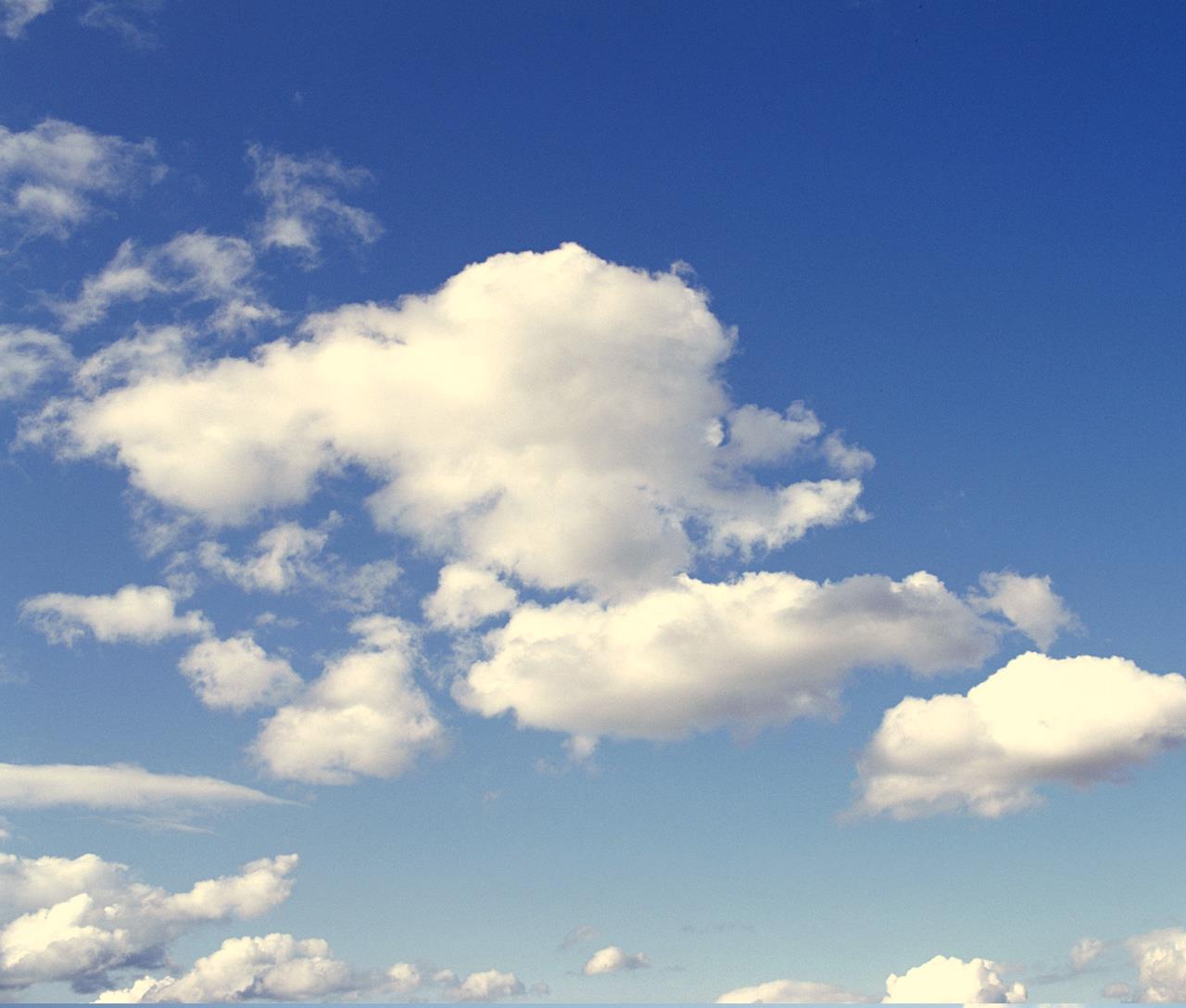 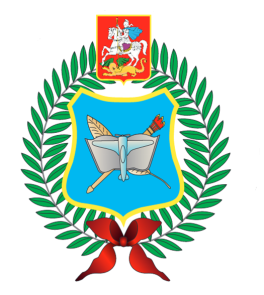 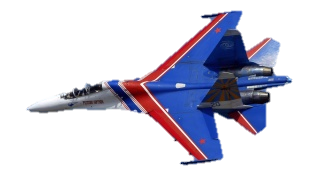 ГКОУ Московской области
кадетская школа-интернат
С первоначальной летной подготовкой
Имени трижды героя советского союза А.И. Покрышкина
Особенностью ГКОУ КШИ с ПЛП является реализация, наряду с общеобразовательными предметами, дополнительных  образовательных программ  по военной и специальной (авиационной направленности) подготовкам, ориентирующих воспитанников на военно-профессиональную деятельность, формирующих у них готовность к служению Отечеству, прививающих любовь к авиации и стремление связать с ней всю жизнь
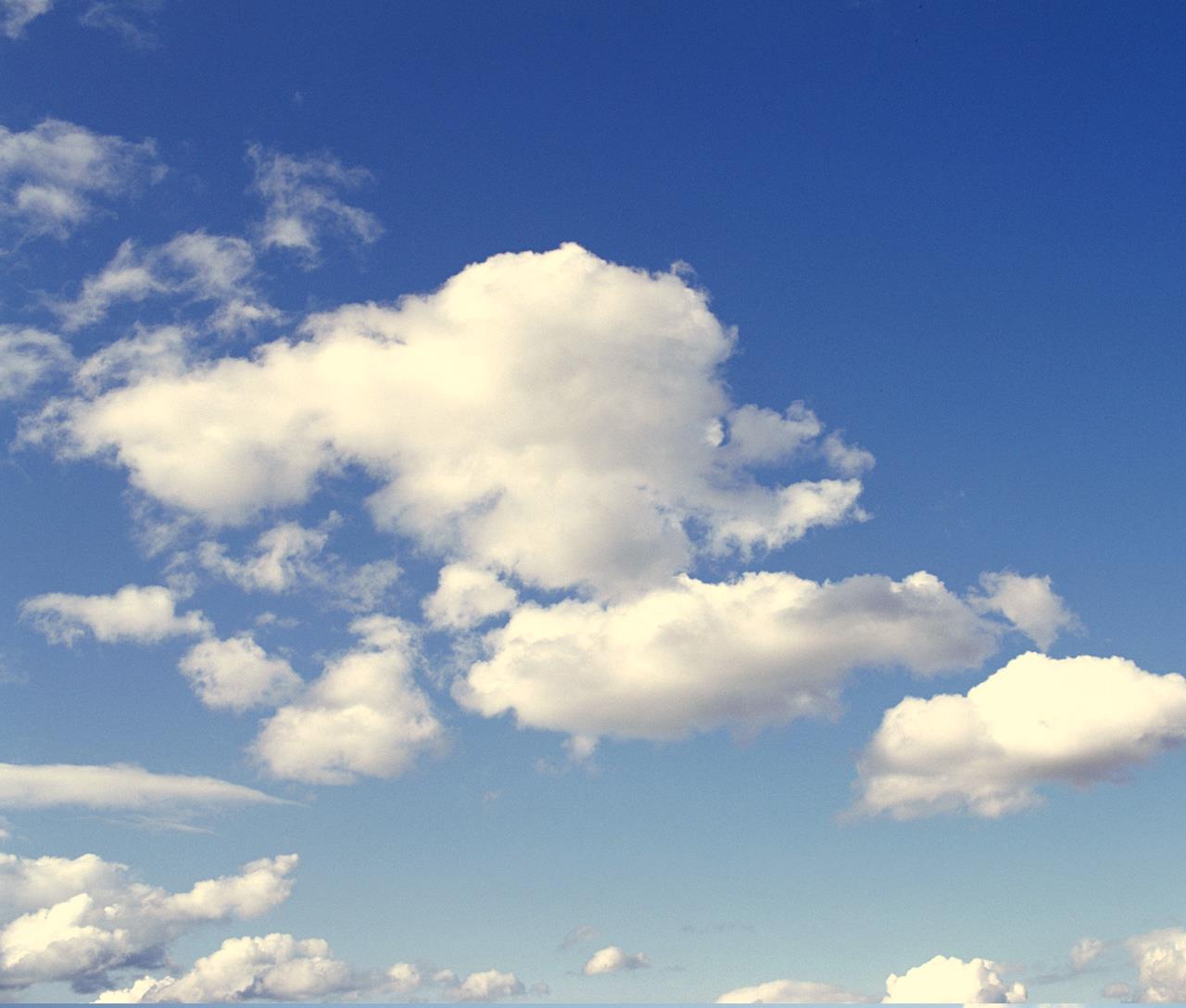 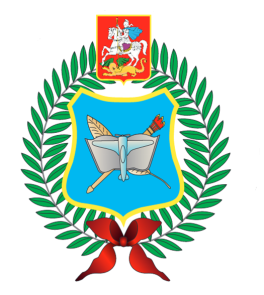 ГКОУ Московской области
кадетская школа-интернат
С первоначальной летной подготовкой
Имени трижды героя советского союза А.И. Покрышкина
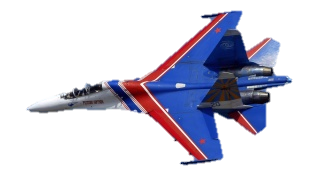 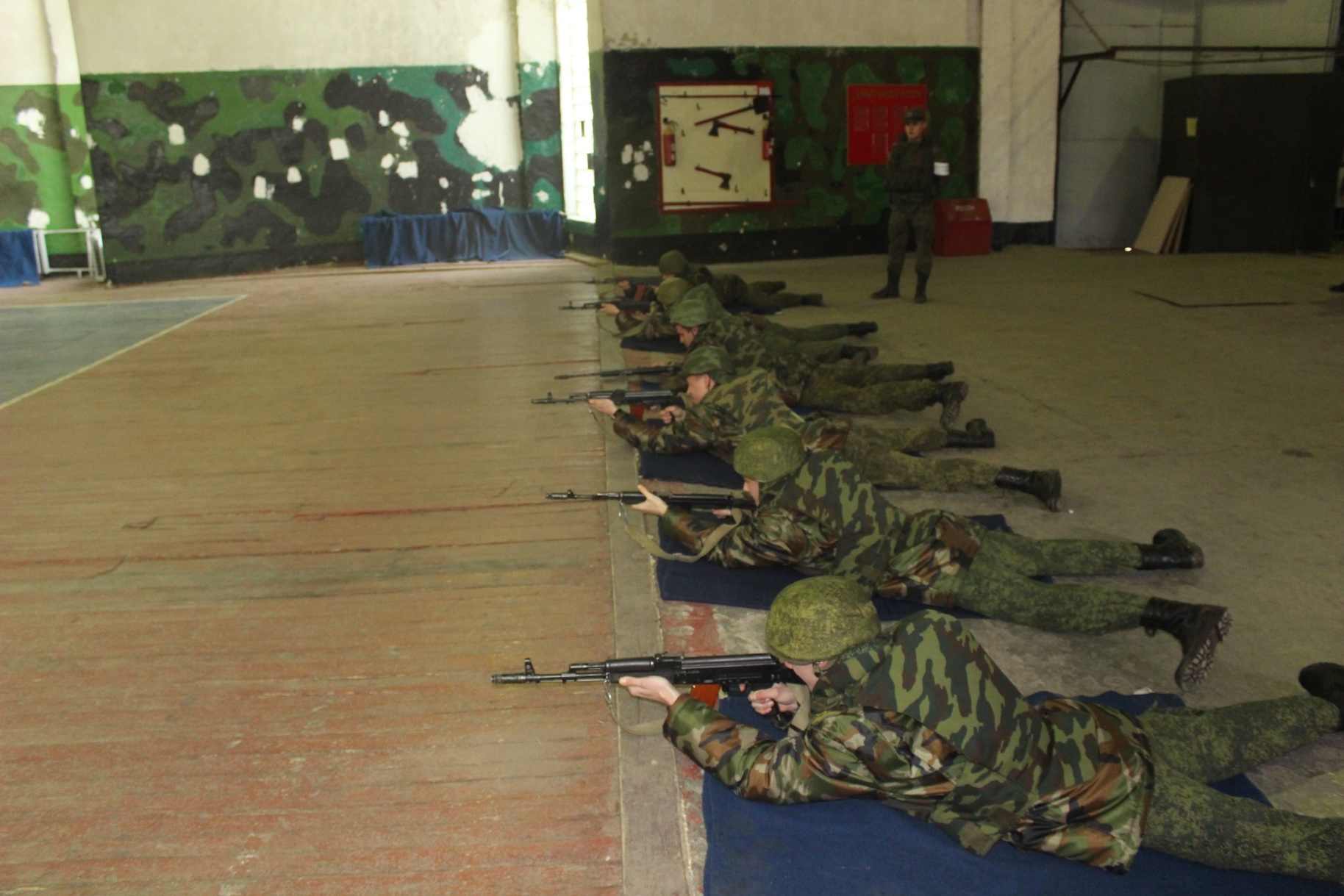 Военно-специальная подготовка
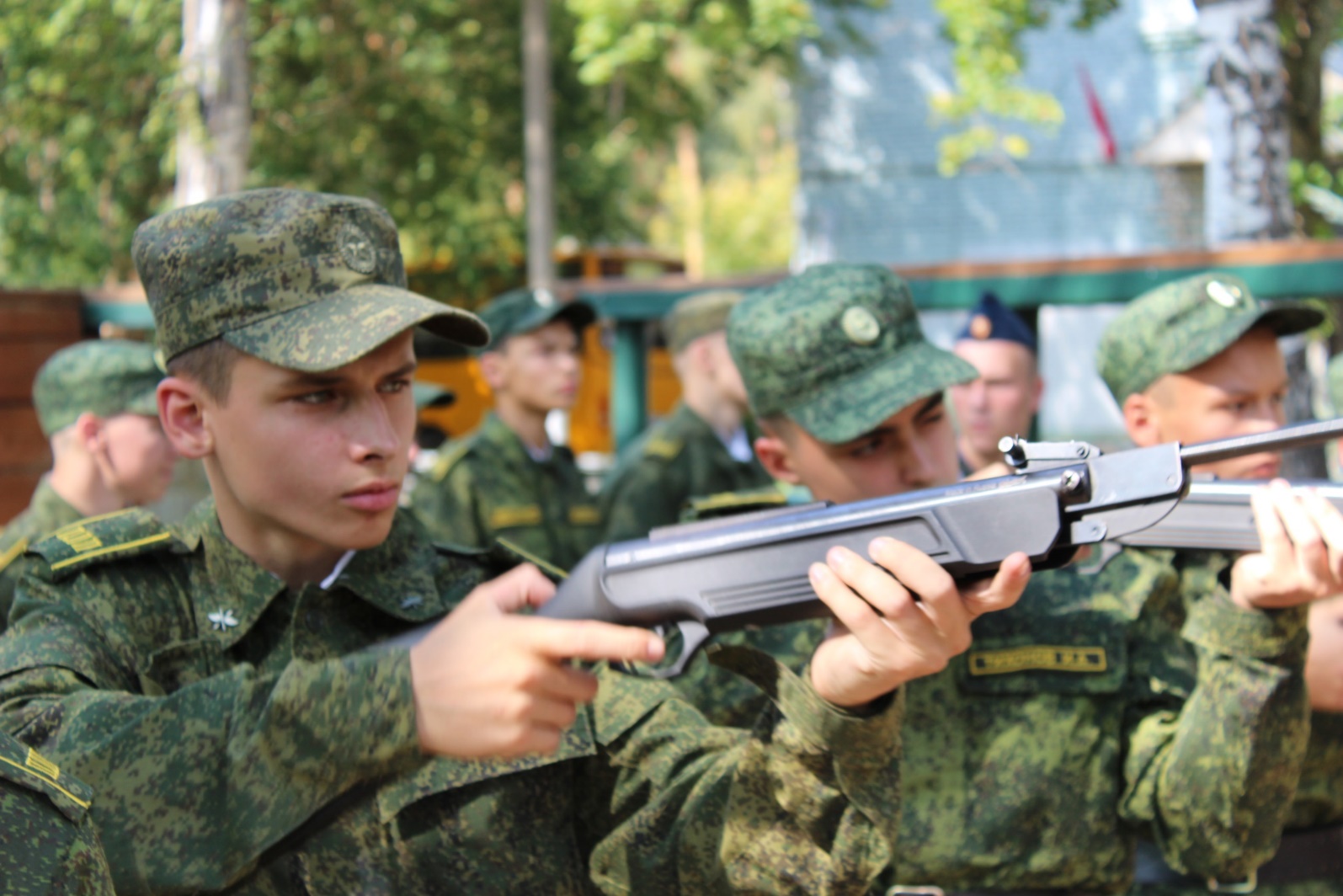 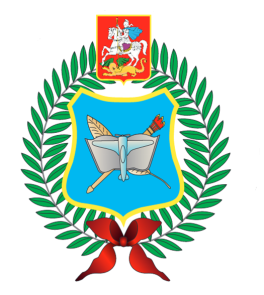 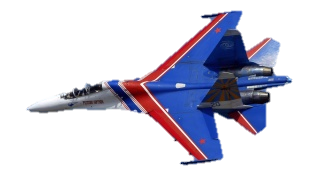 ГКОУ Московской области
 кадетская школа-интернат
С первоначальной летной подготовкой
Имени трижды героя советского союза А.И. Покрышкина
Военно-специальная подготовка
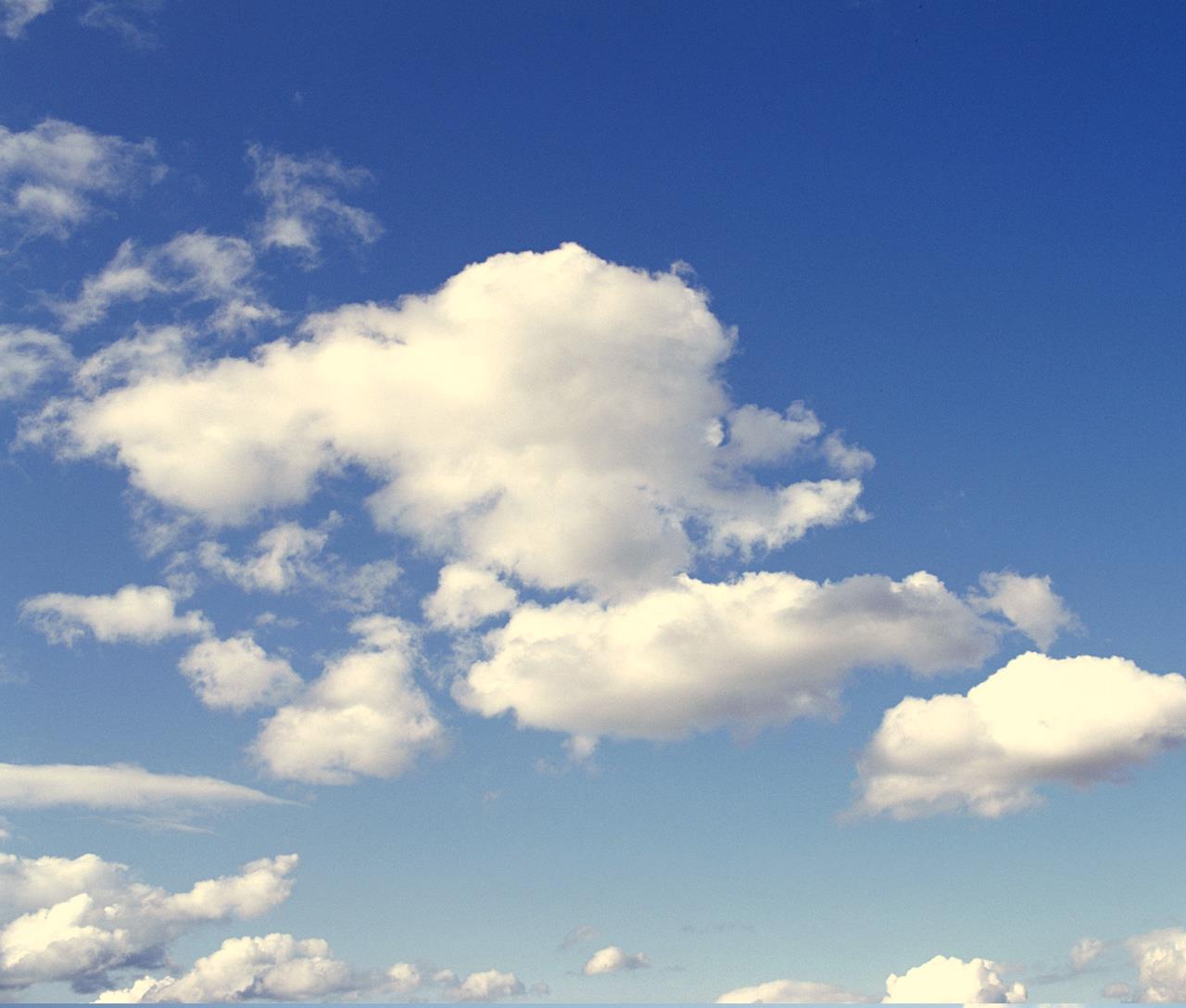 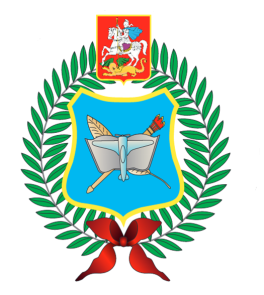 ГКОУ Московской области
кадетская школа-интернат
С первоначальной летной подготовкой
Имени трижды героя советского союза А.И. Покрышкина
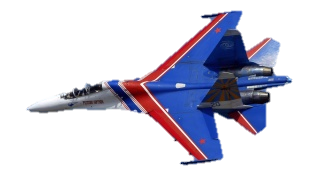 Подготовка знаменных групп
Школа имеет свои традиции, знамена, атрибутику. Подготовка знаменных групп  и почетного караула –  неотъемлемая часть военно-патриотической работы в школе. На торжественных мероприятиях проводится ритуал вноса и выноса знамен, смена почетного караула у памятника         А.И. Покрышкину. Для сопровождения Государственного флага Российской Федерации, флага Московской области, флага школы назначаются знаменщики и ассистенты.
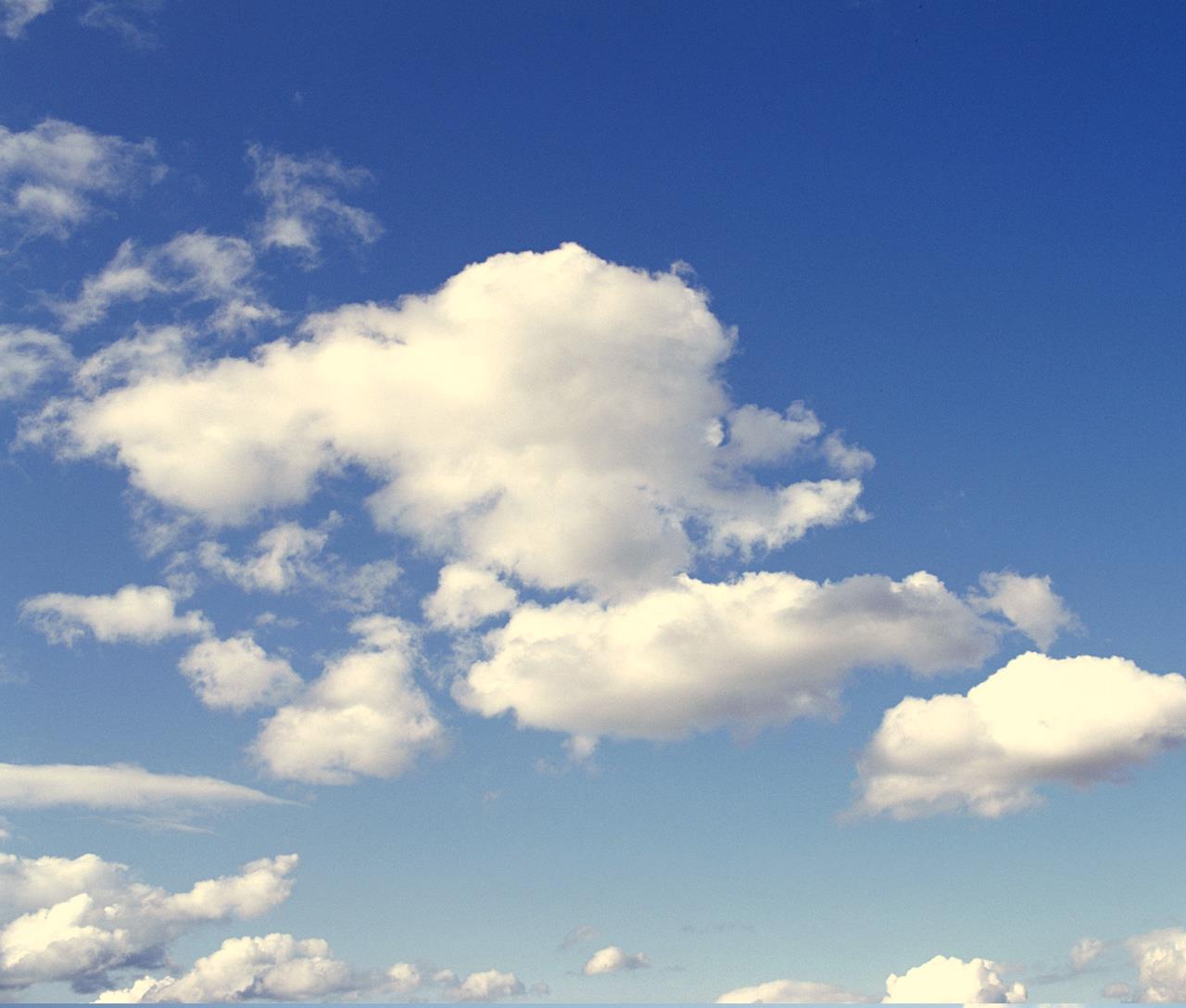 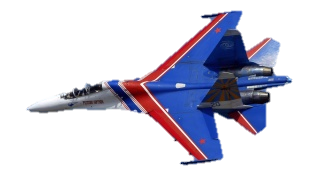 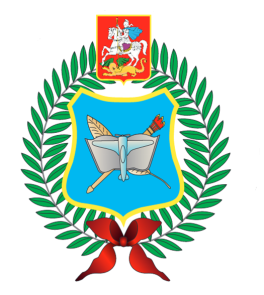 ГКОУ кадетская школа-интернат
С первоначальной летной подготовкой
Имени трижды героя советского союза А.И. Покрышкина
Знаменная группа
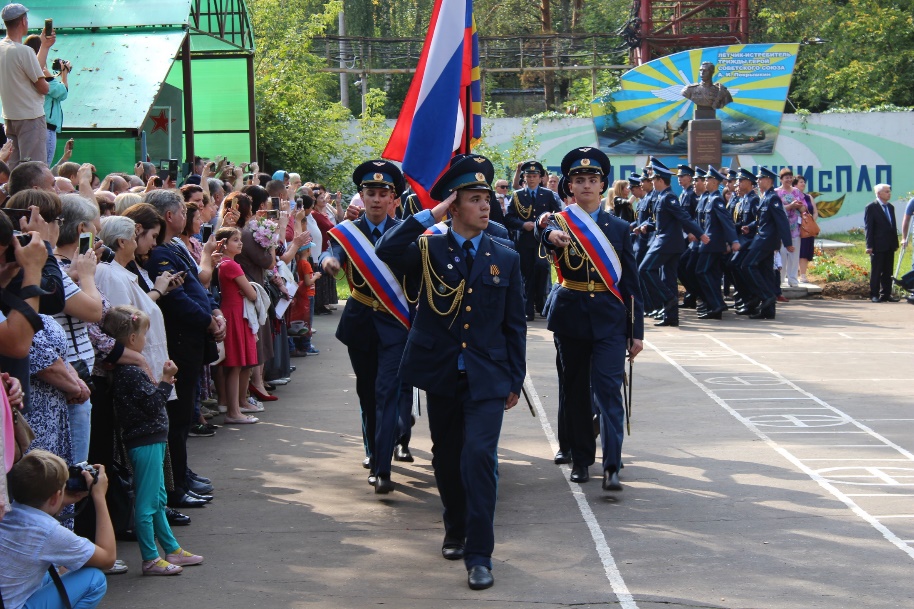 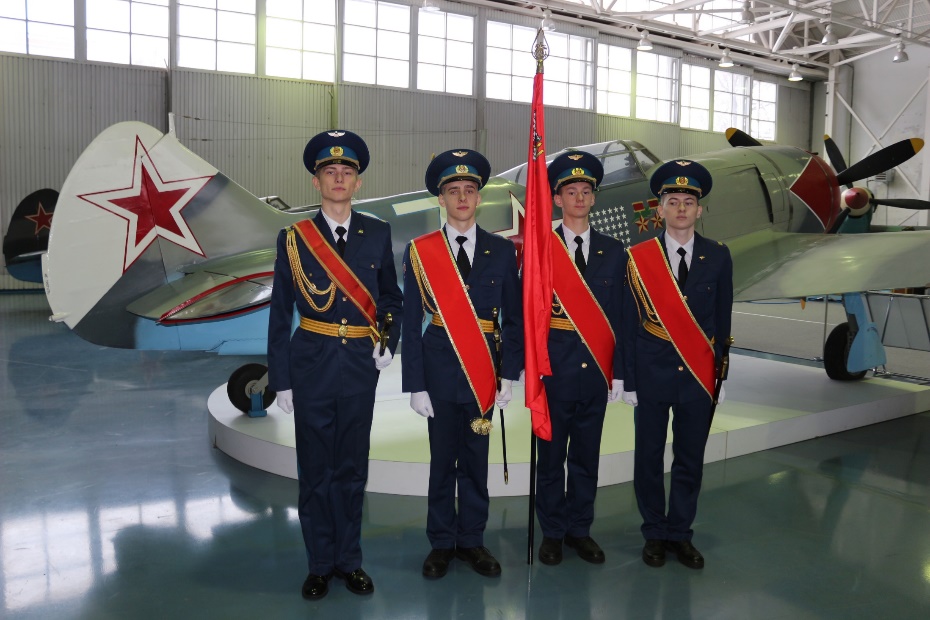 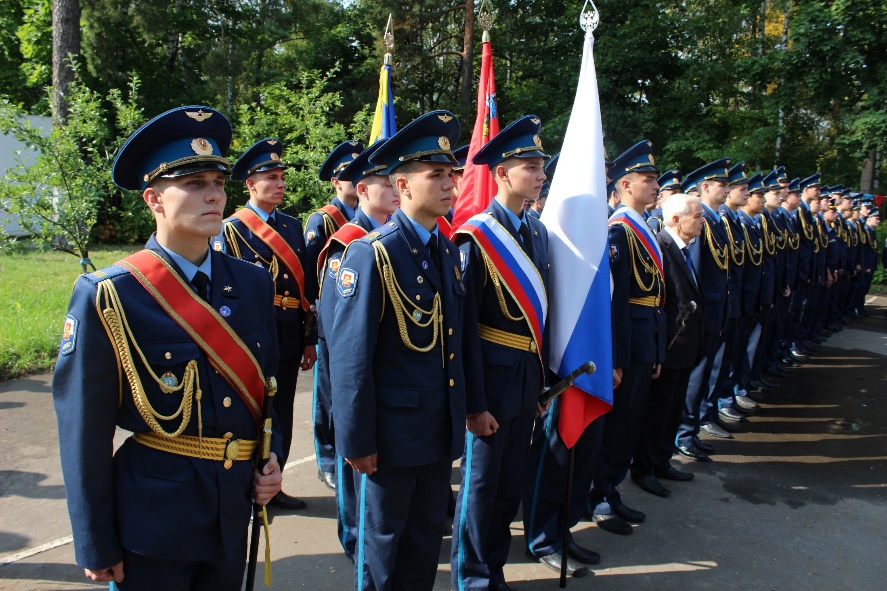 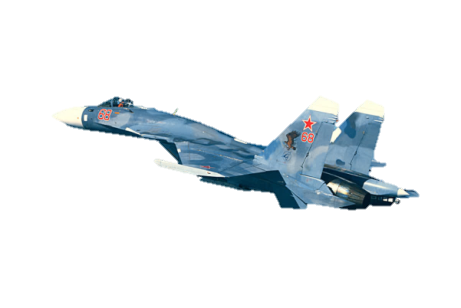 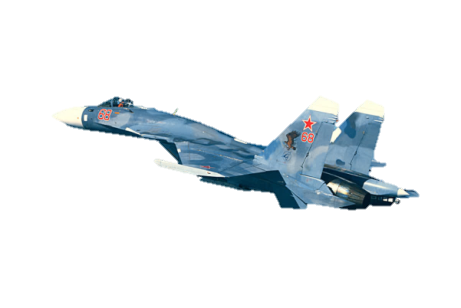 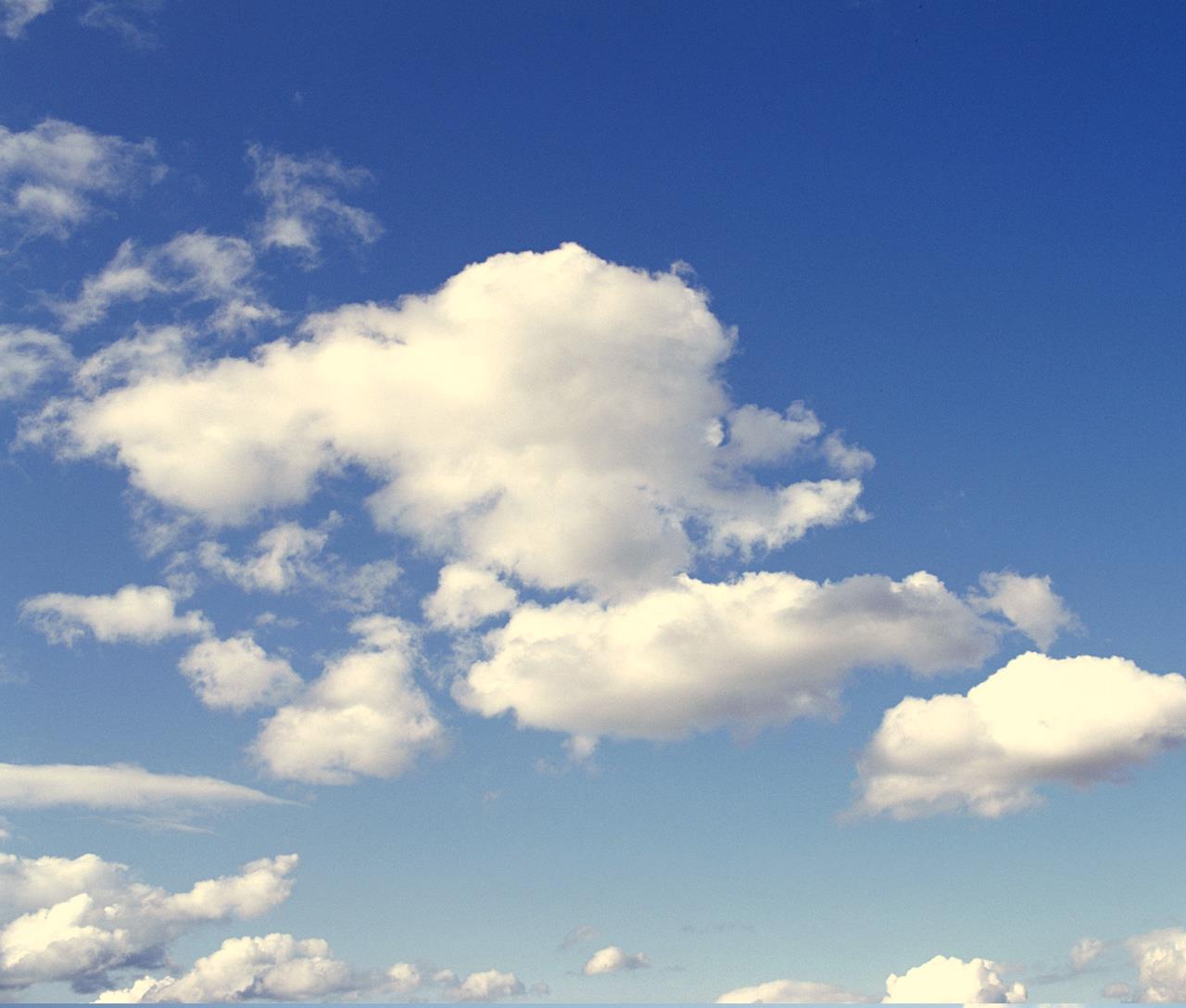 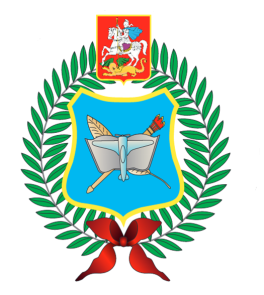 ГКОУ Московской области
кадетская школа-интернат
С первоначальной летной подготовкой
Имени трижды героя советского союза А.И. Покрышкина
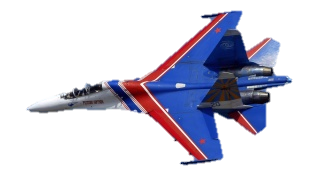 Кадеты активно принимают участие во многих спортивных, культурно-патриотических, образовательных мероприятиях, проводимых 
в Московской области и в Москве.
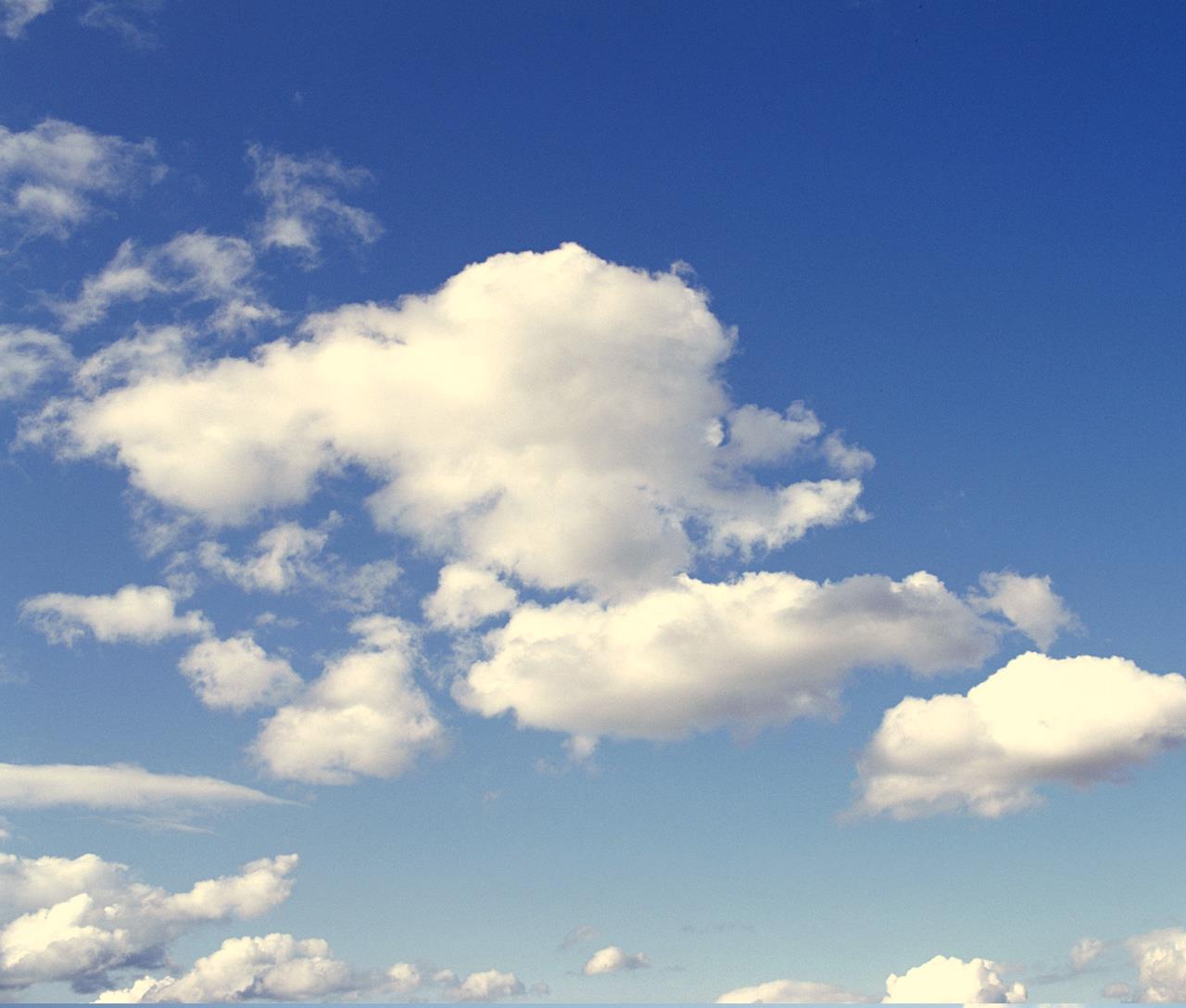 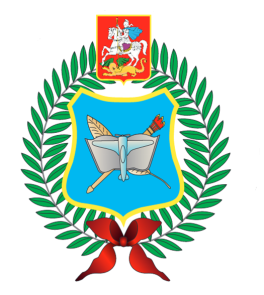 ГКОУ Московской области
кадетская школа-интернат
С первоначальной летной подготовкой
Имени трижды героя советского союза А.И. Покрышкина
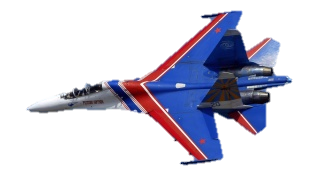 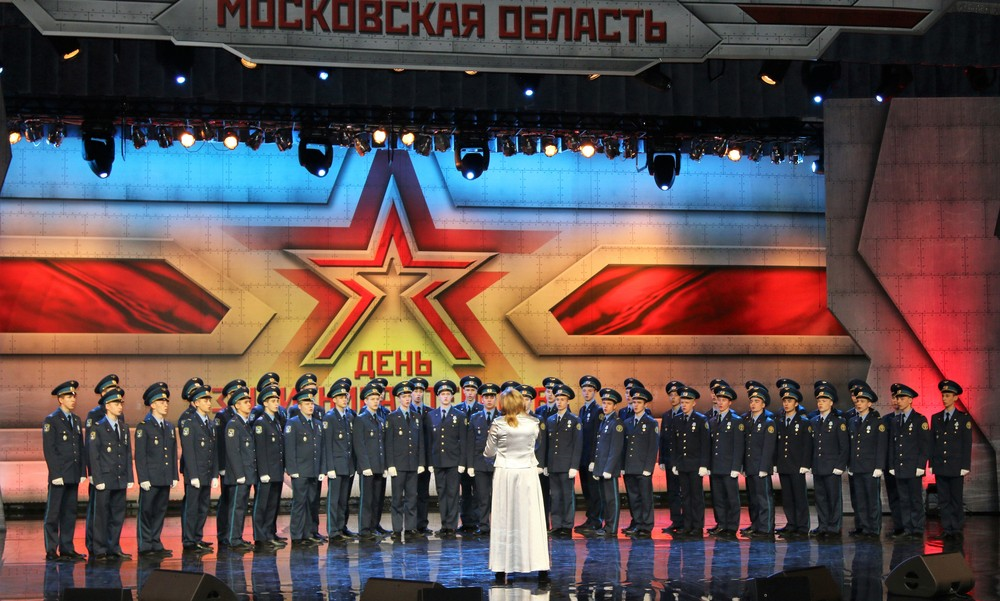 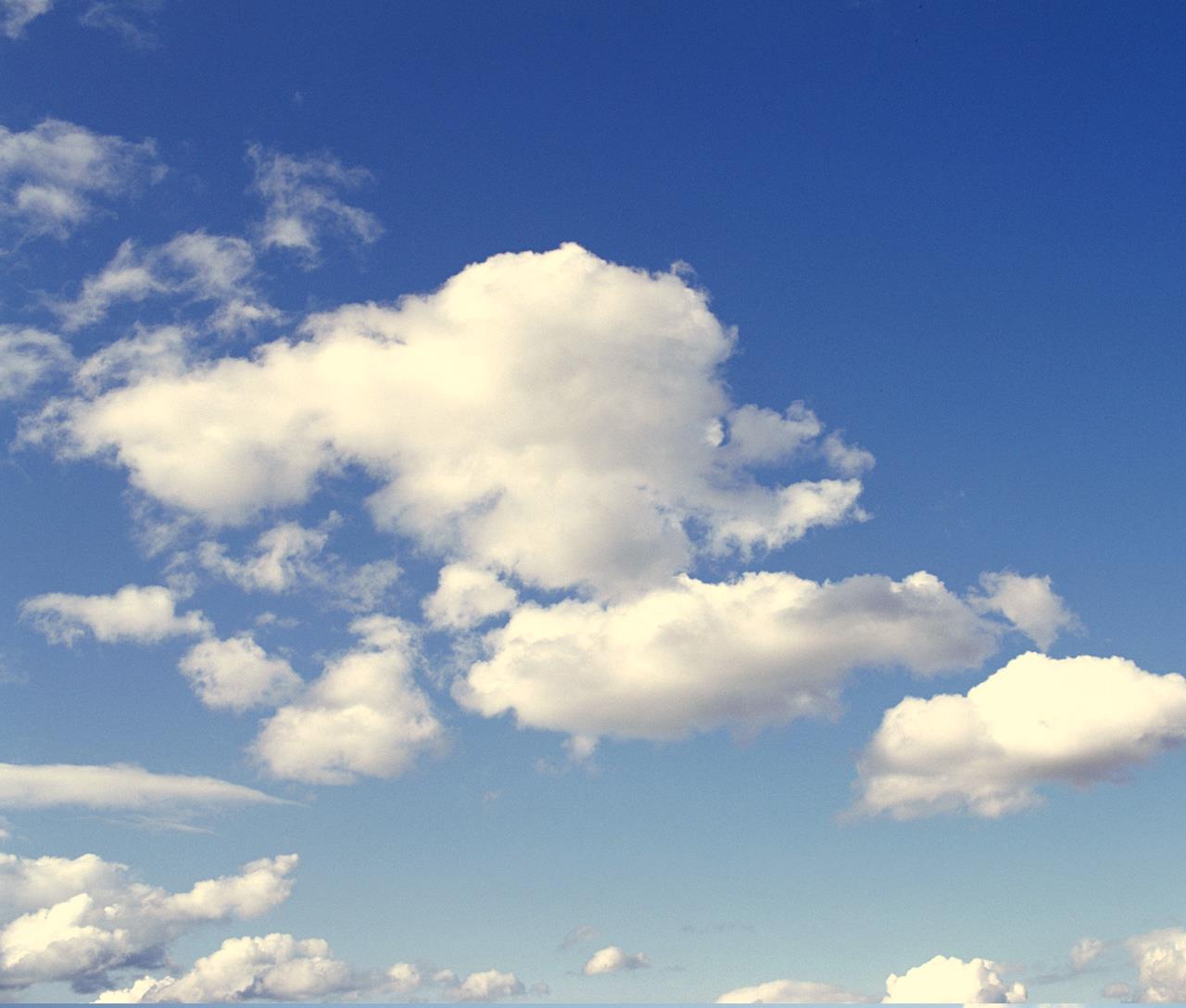 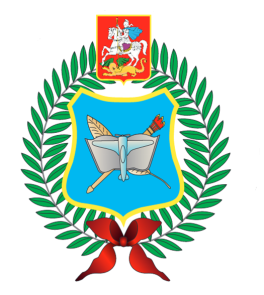 ГКОУ Московской области
кадетская школа-интернат
С первоначальной летной подготовкой
Имени трижды героя советского союза А.И. Покрышкина
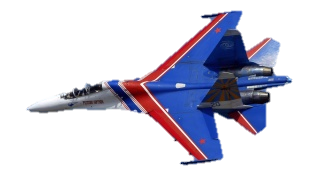 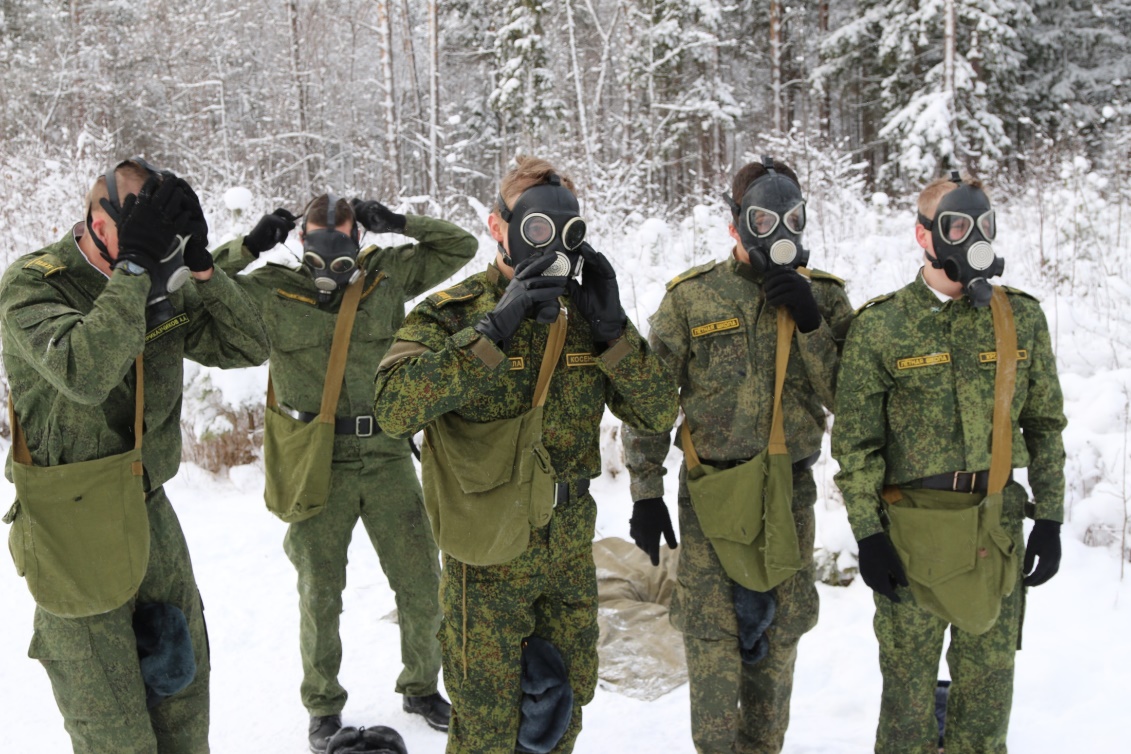 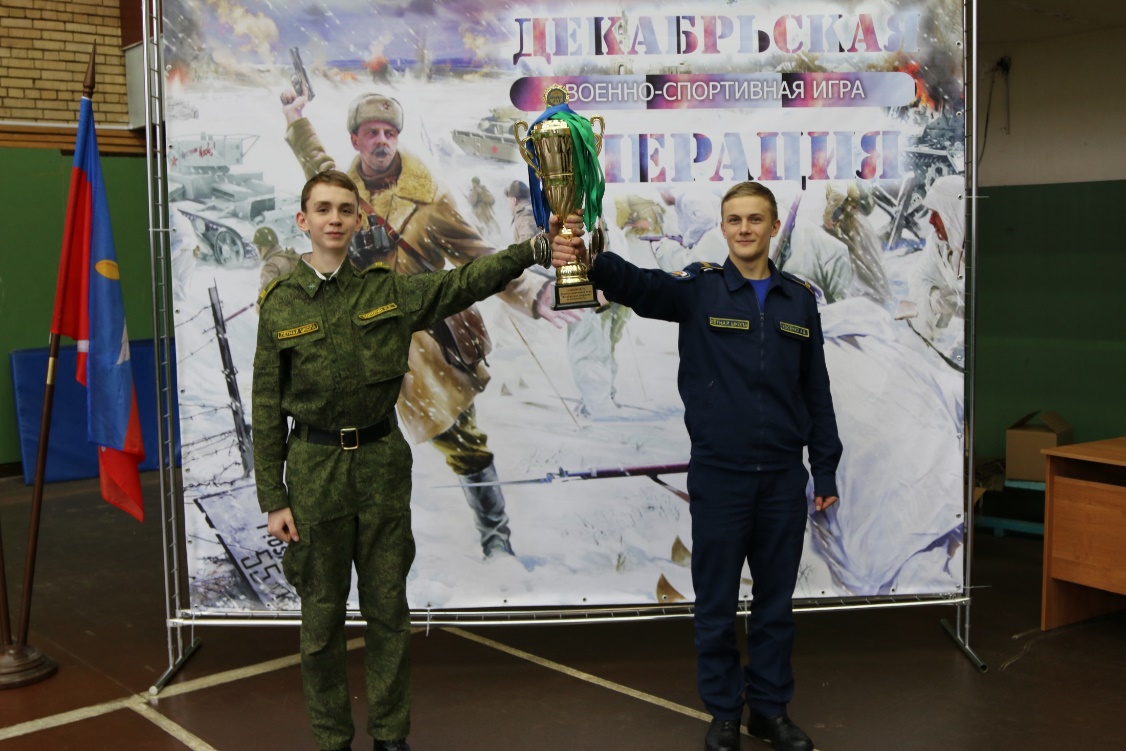 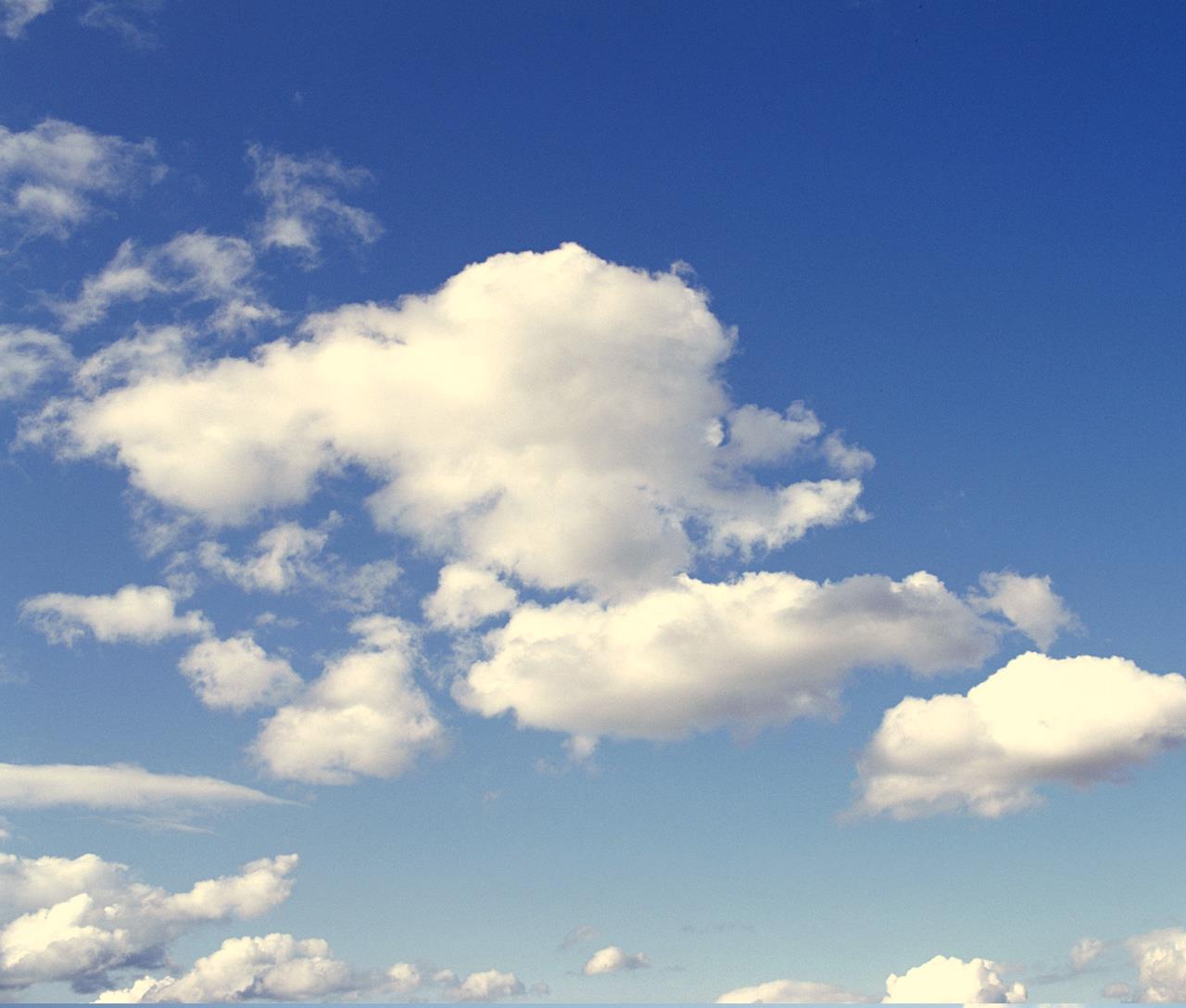 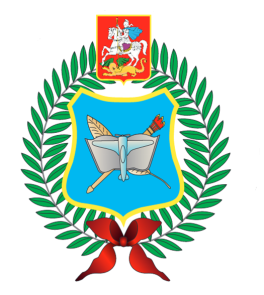 ГКОУ Московской области
кадетская школа-интернат
С первоначальной летной подготовкой
Имени трижды героя советского союза А.И. Покрышкина
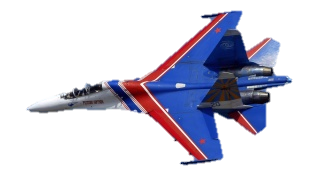 Практические полеты на авиатренажере «Аккорд-201»
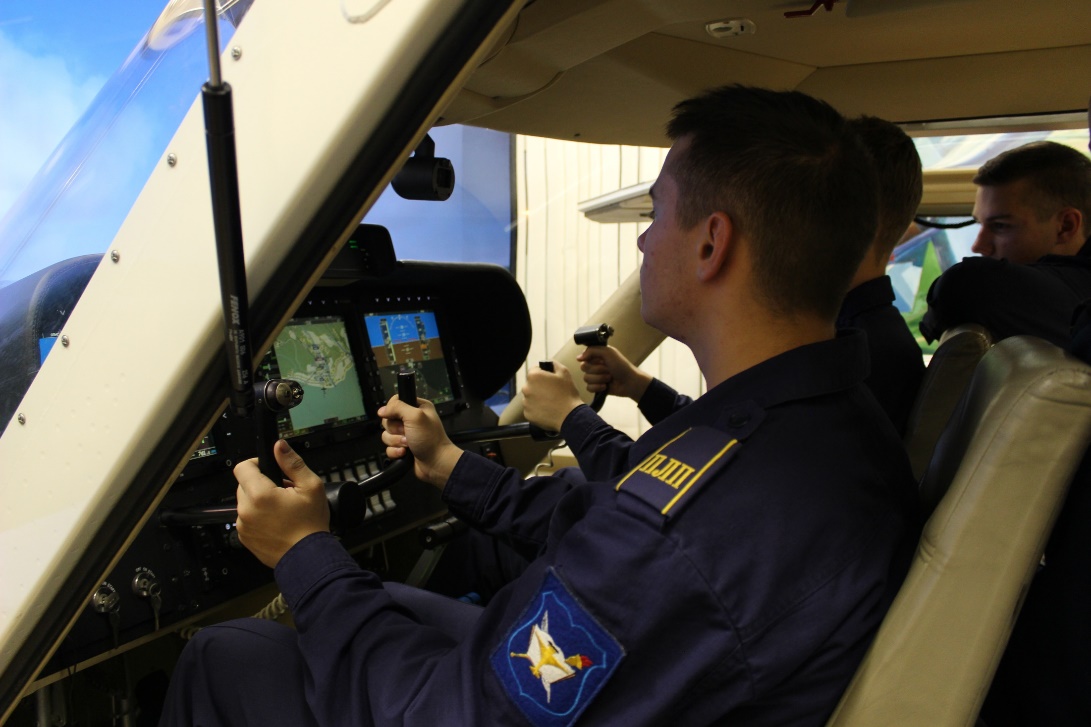 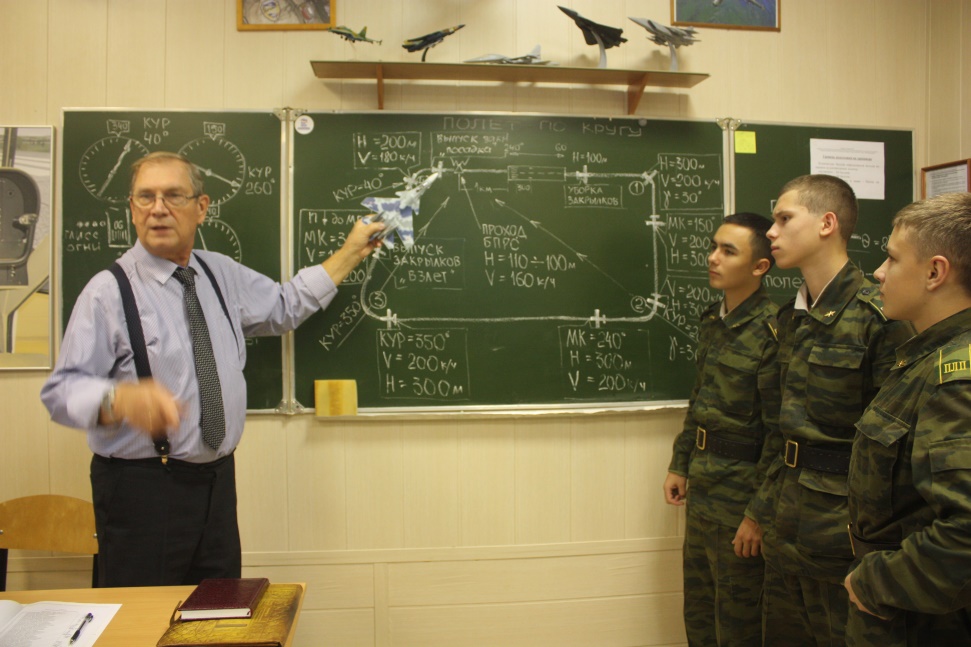 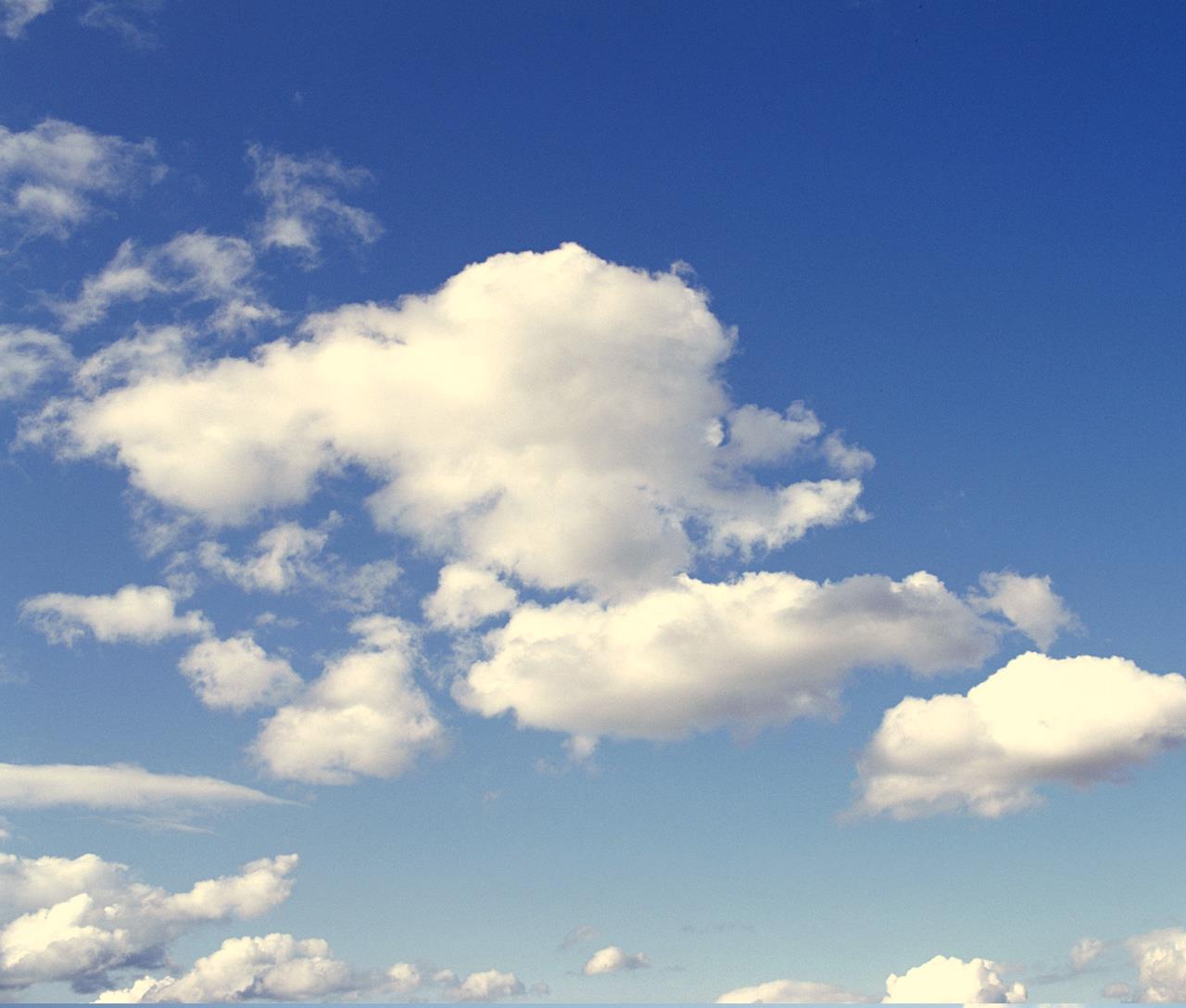 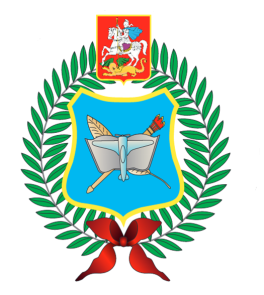 ГКОУ Московской области
кадетская школа-интернат
С первоначальной летной подготовкой
Имени трижды героя советского союза А.И. Покрышкина
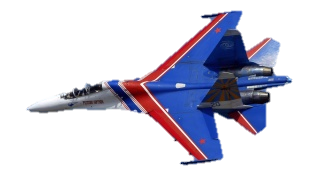 В рамках дополнительного образования в школе работают секции и кружки военно-прикладных видов спорта, младших командиров, рукопашного боя, волейбола, авиамоделизма, беспилотных летательных аппаратов, хорового и вокального пения, изобразительного искусства, авиационного английского, китайского языка, где кадеты развивают свои физические, творческие и интеллектуальные способности
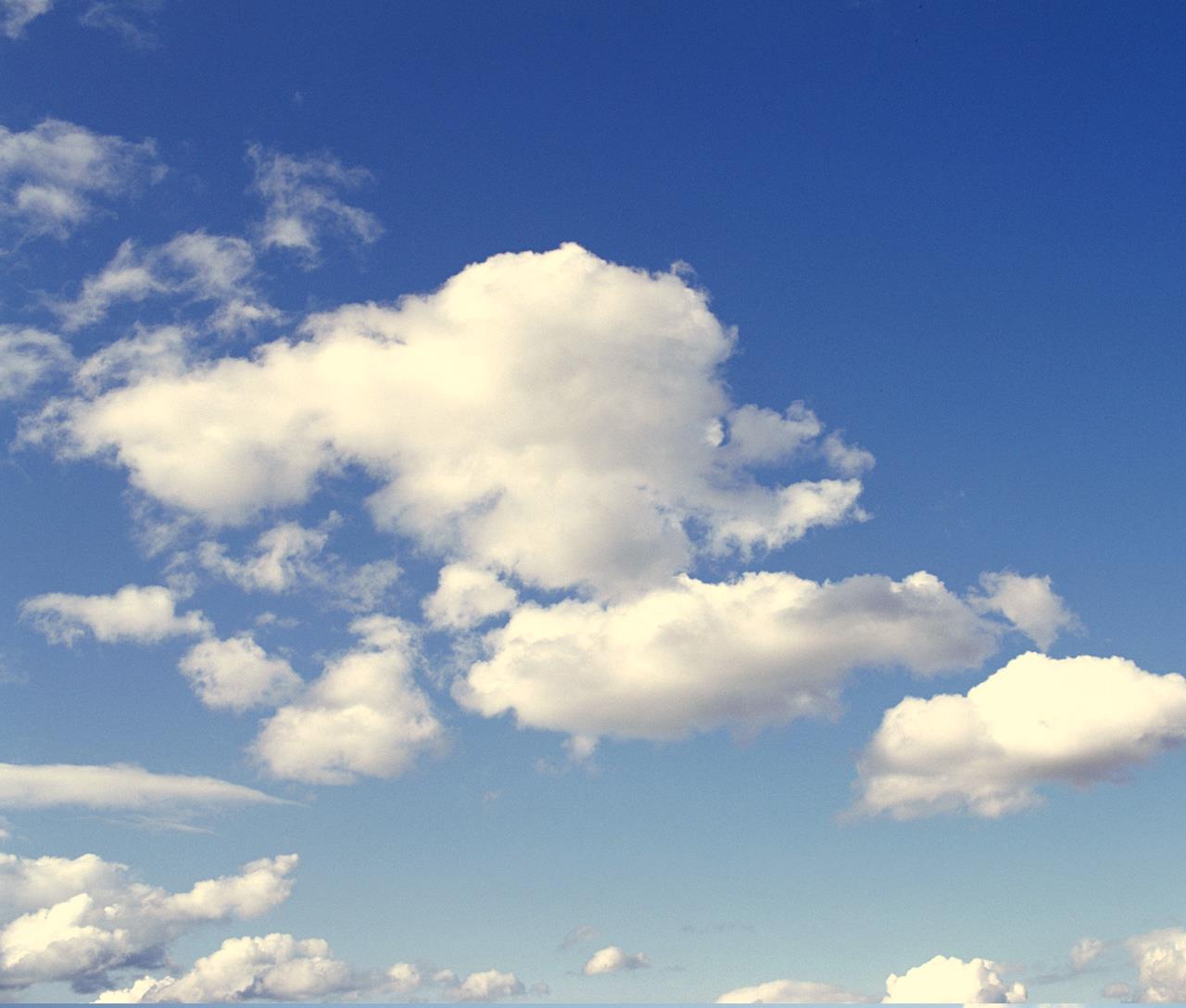 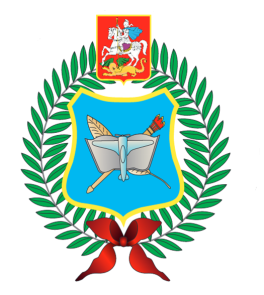 ГКОУ Московской области
кадетская школа-интернат
С первоначальной летной подготовкой
Имени трижды героя советского союза А.И. Покрышкина
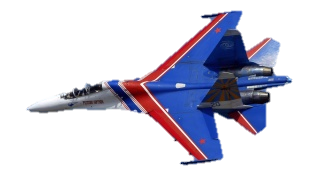 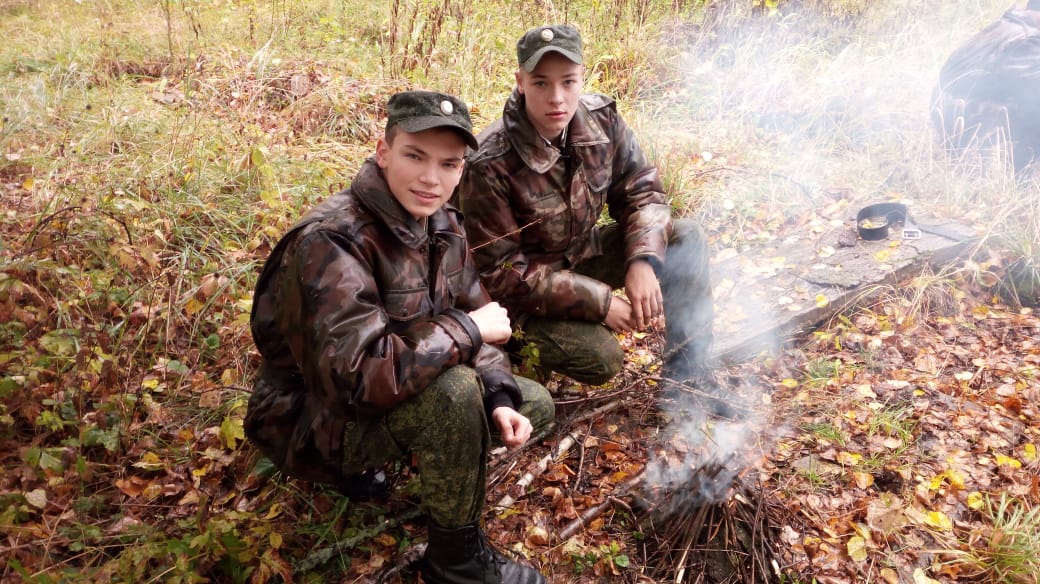 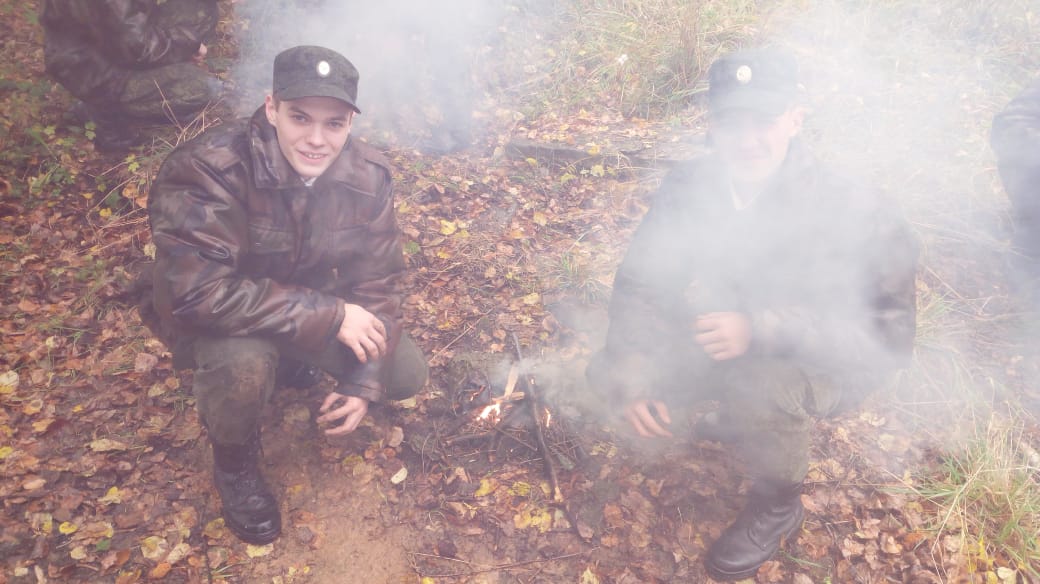 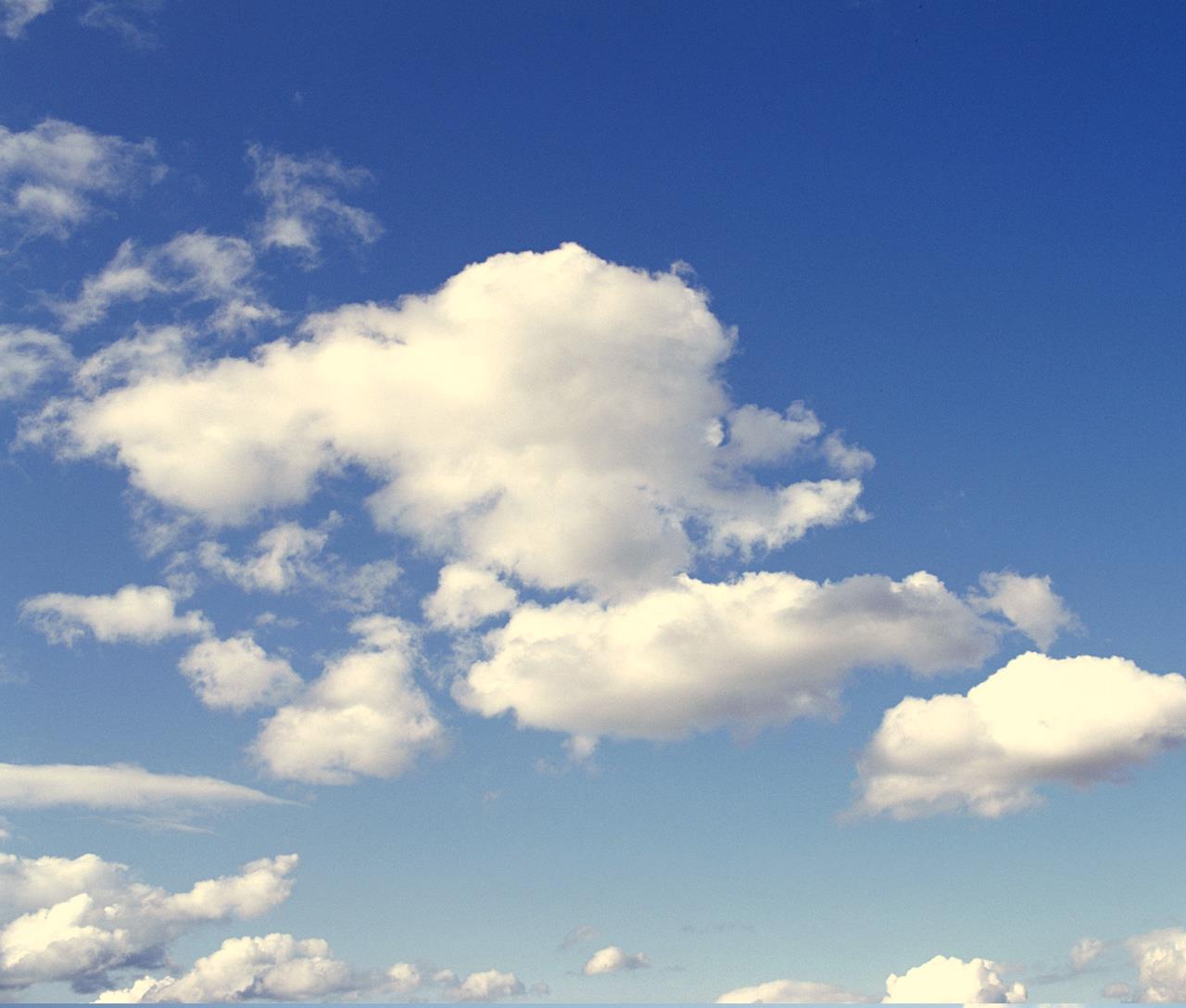 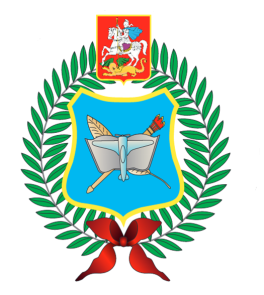 ГКОУ Московской области
кадетская школа-интернат
С первоначальной летной подготовкой
Имени трижды героя советского союза А.И. Покрышкина
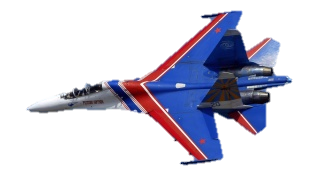 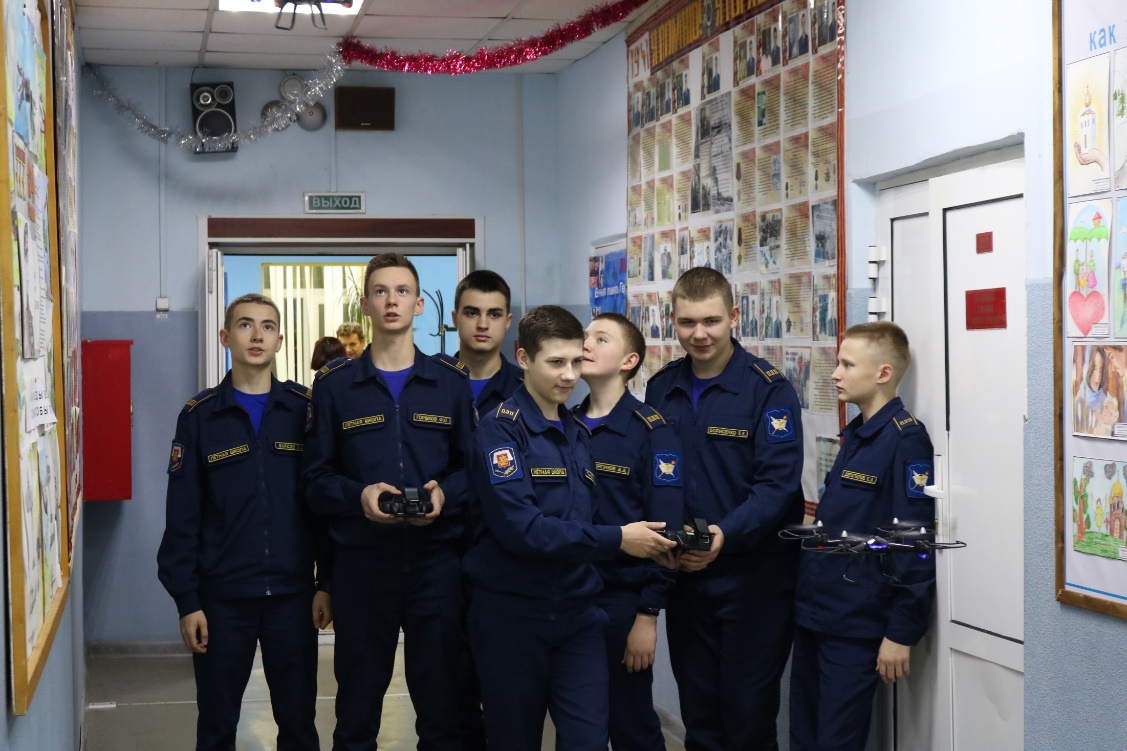 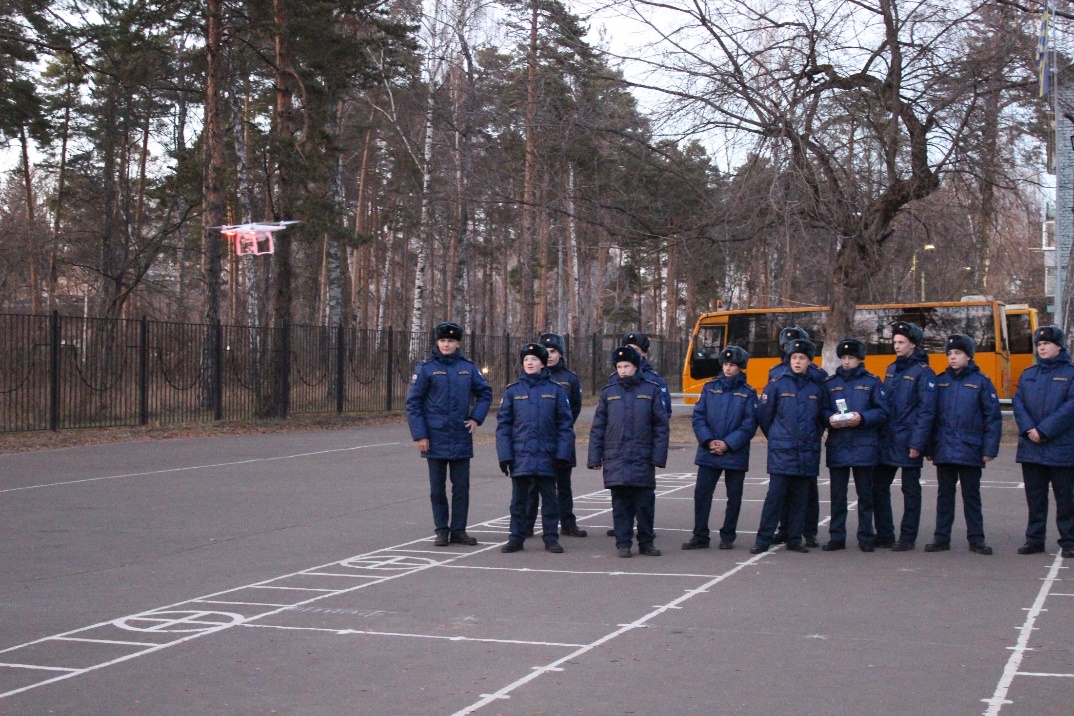 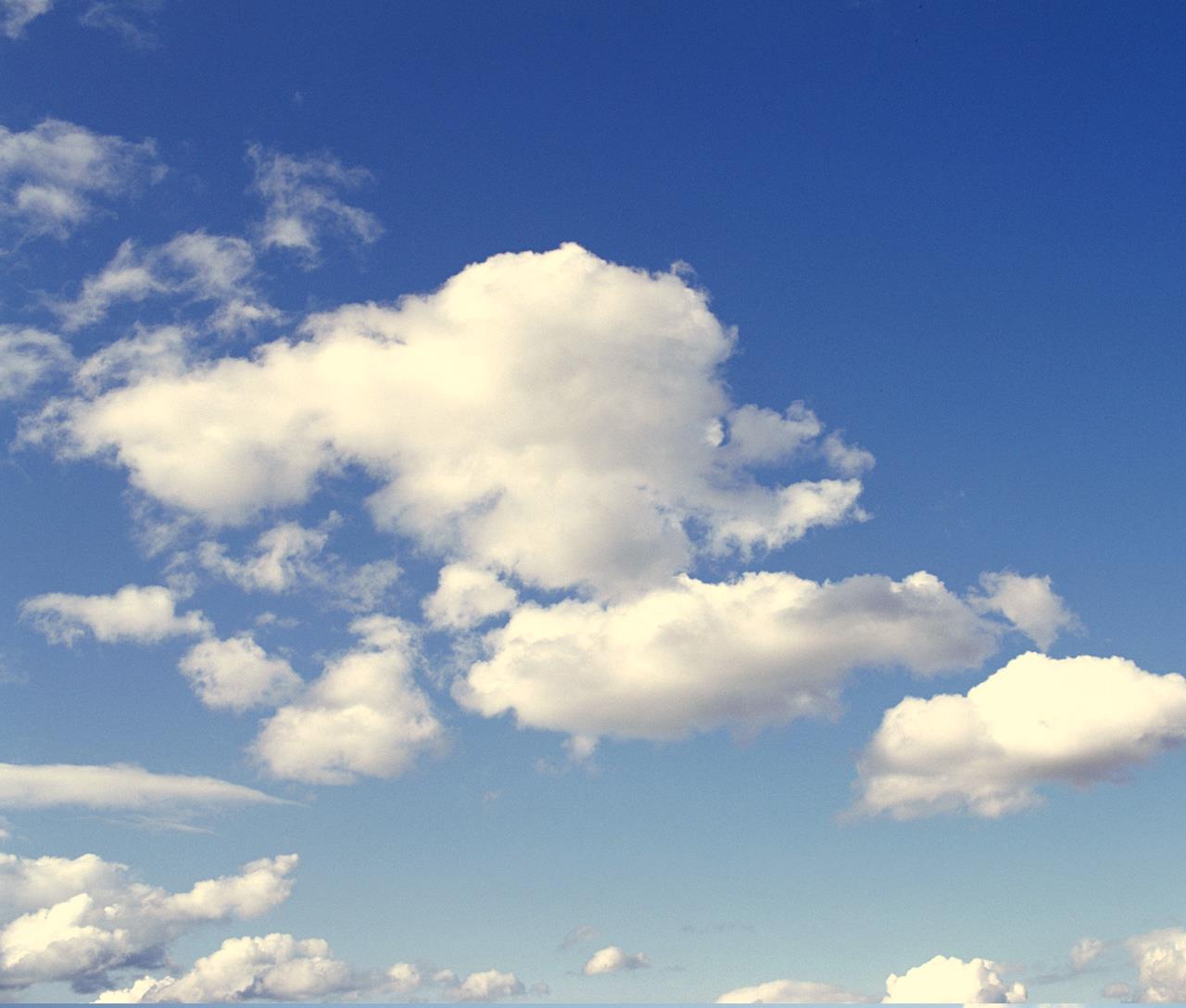 ГКОУ Московской области
кадетская школа-интернат
С первоначальной летной подготовкой
Имени трижды героя советского союза А.И. Покрышкина
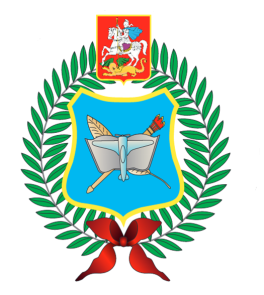 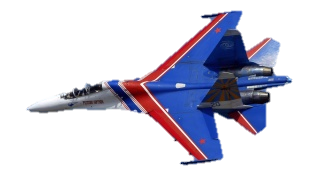 Авиационный английский язык
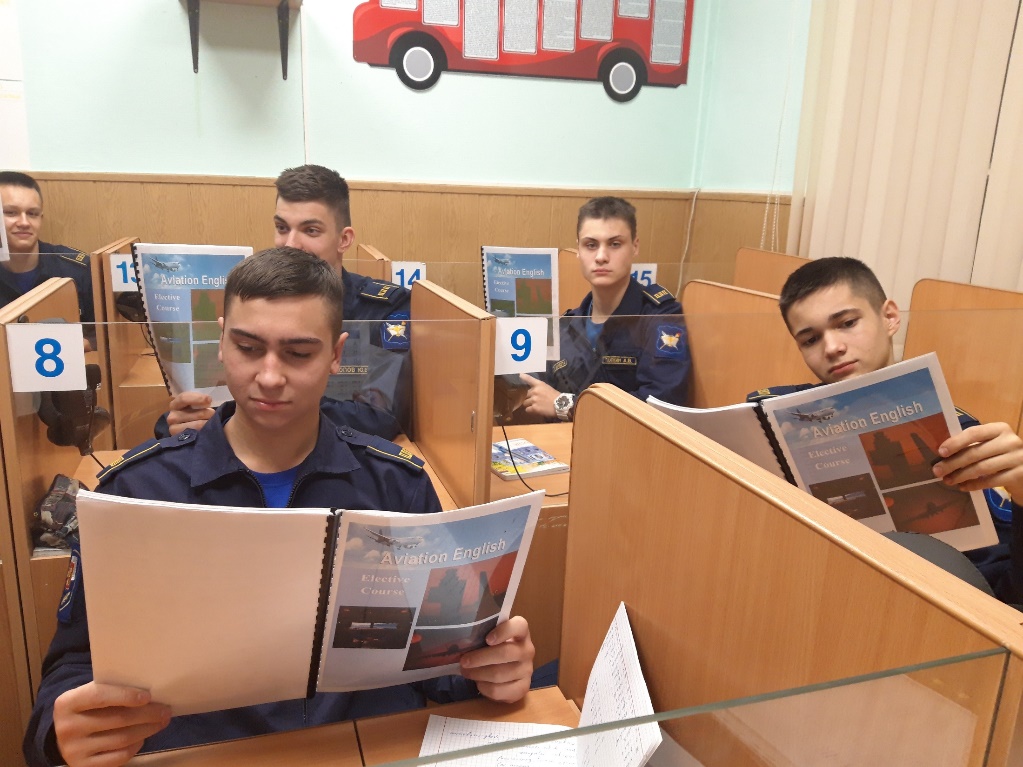 Китайский язык
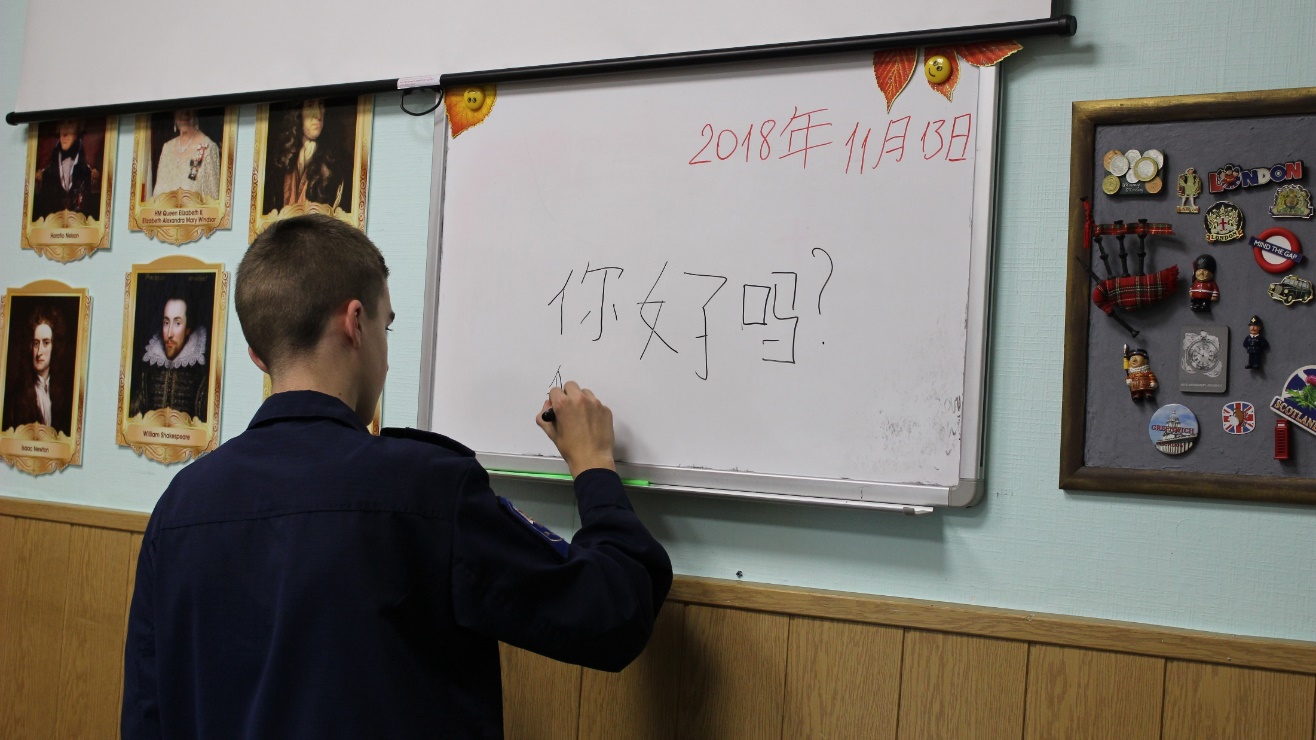 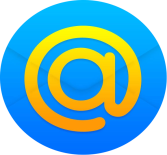 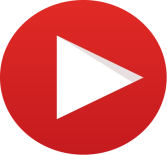 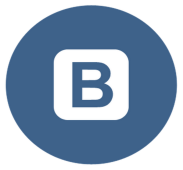 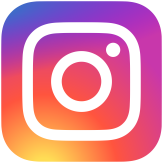 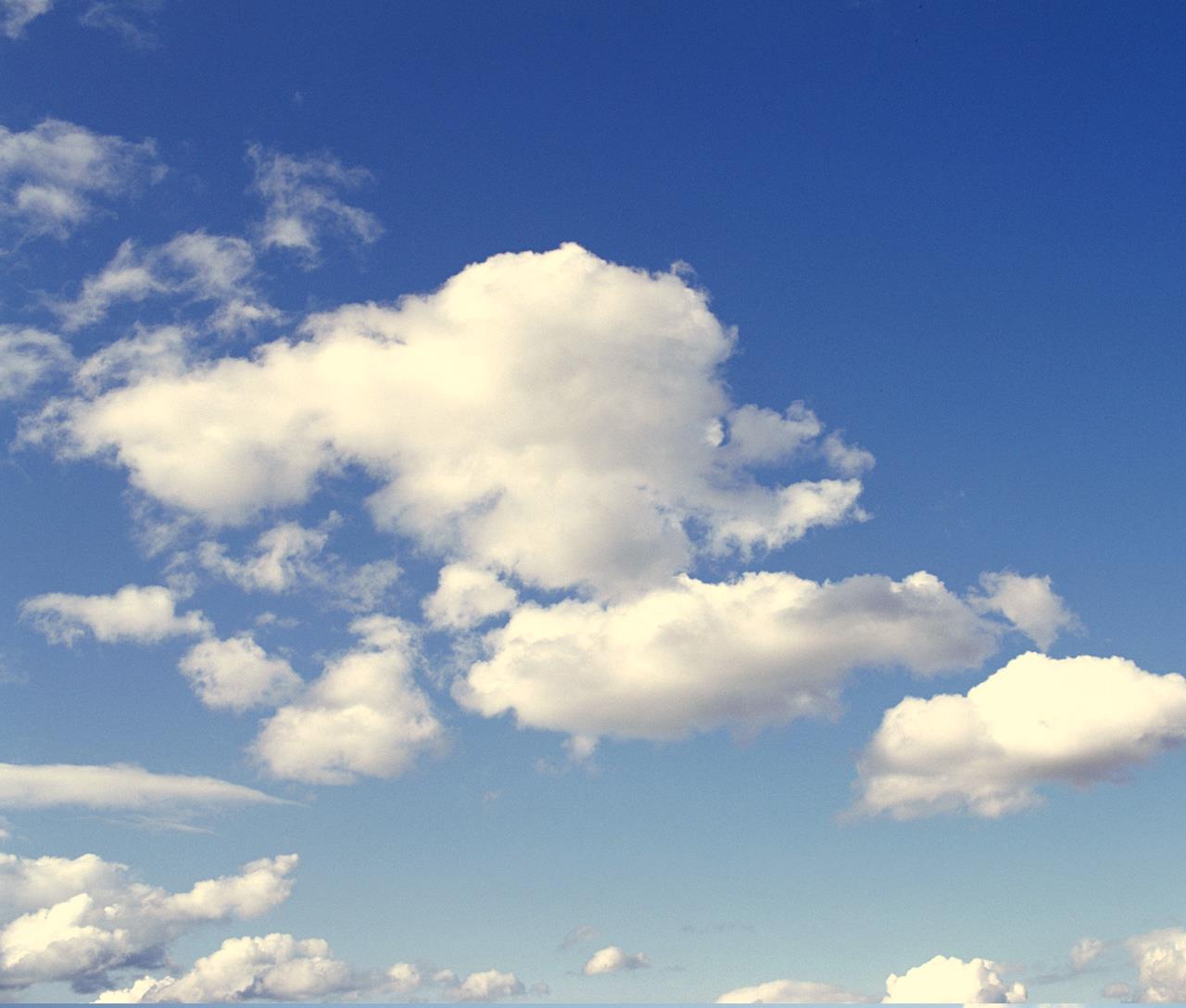 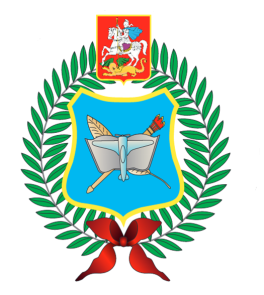 ГКОУ Московской области
кадетская школа-интернат
С первоначальной летной подготовкой
Имени трижды героя советского союза А.И. Покрышкина
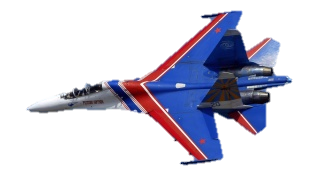 КОНТАКТНАЯ ИНФОРМАЦИЯ:
Директор школы: Долинчук Ярослав Анатольевич
Телефон: 8 (495) 744-19-78
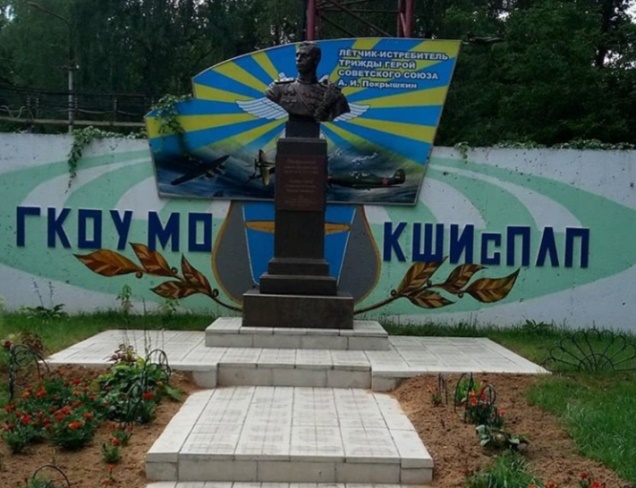 Наш адрес:
141170, Московская обл., Щелковский район, г.п.Монино, ВУНЦ ВВС «ВВА им.профессора Н.Е.Жуковского и Ю.А.Гагарина», корпус «Л».
Проезд: 
Электропоездом с Ярославского вокзала г.Москвы до станции Монино; автомобильным транспортом - маршрутным такси № 587 от станции метро «Перово» до конечной остановки.
Адрес сайта школы: mosobletsch-i.edumsko.ru
Электронный адрес: air_school@mail.ru
Социальные сети: Вконтакте, youtube, Instagram (flying_school_monino)